Allerlei Gefieder
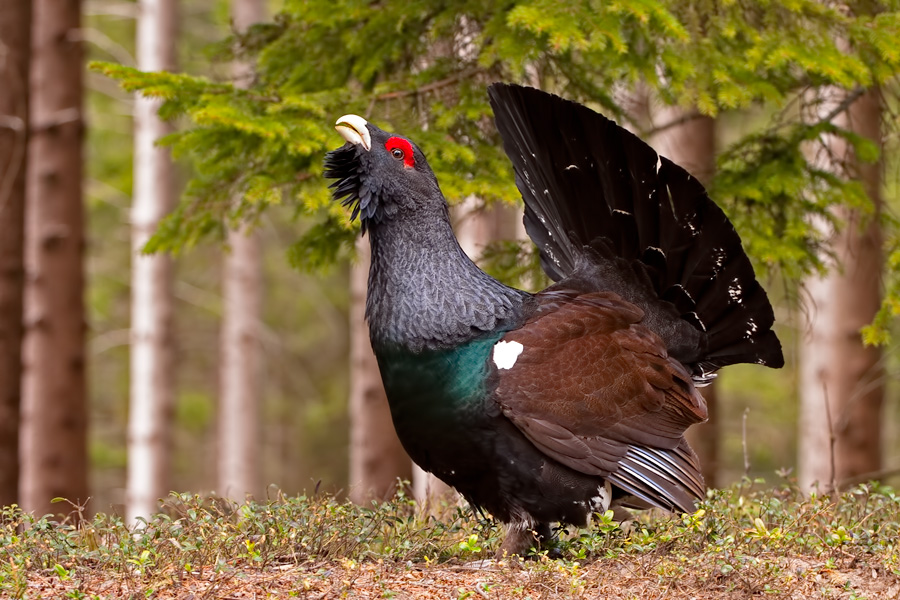 Art
Auerhahn
Raufusshühner
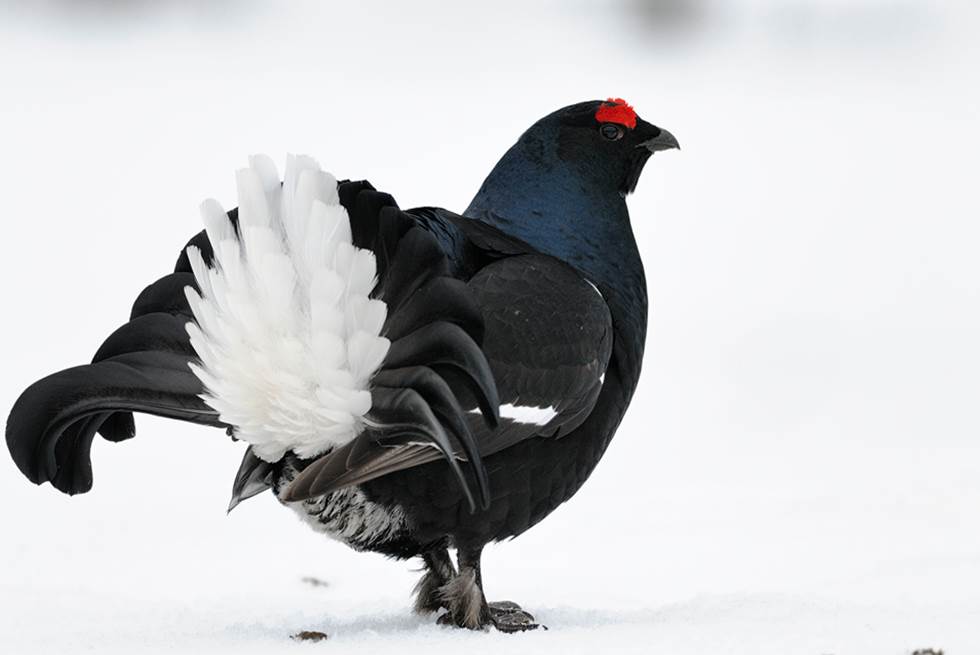 Art
Birkhahn
Raufusshühner
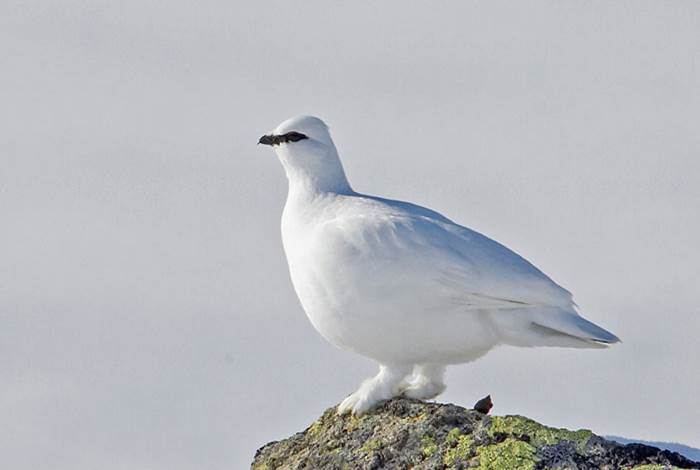 Art
Alpenschneehuhn
Raufusshühner
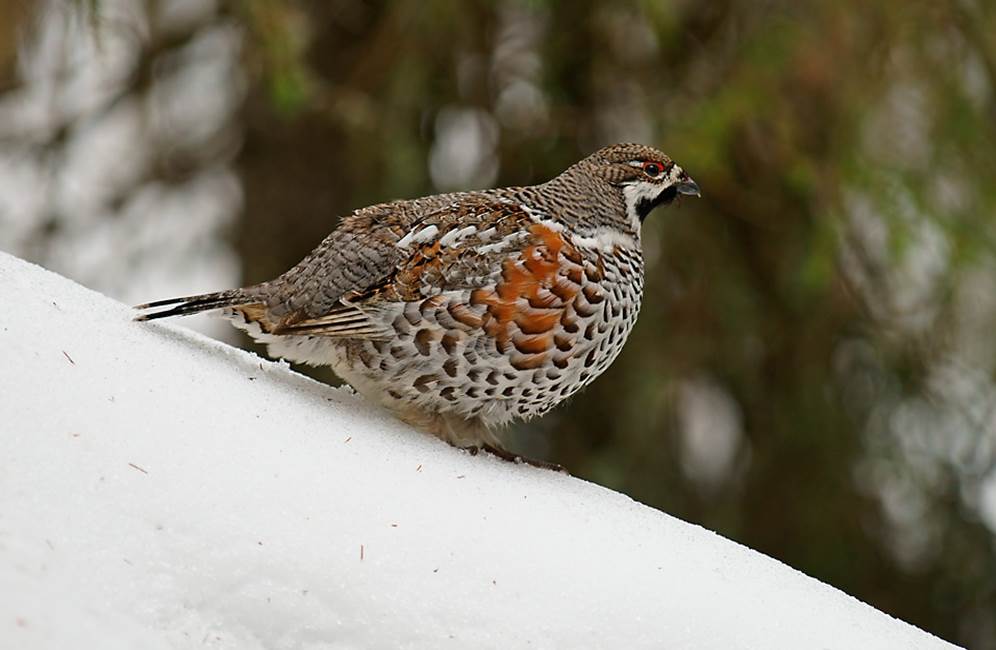 Art
Haselhuhn Hahn
Raufusshühner
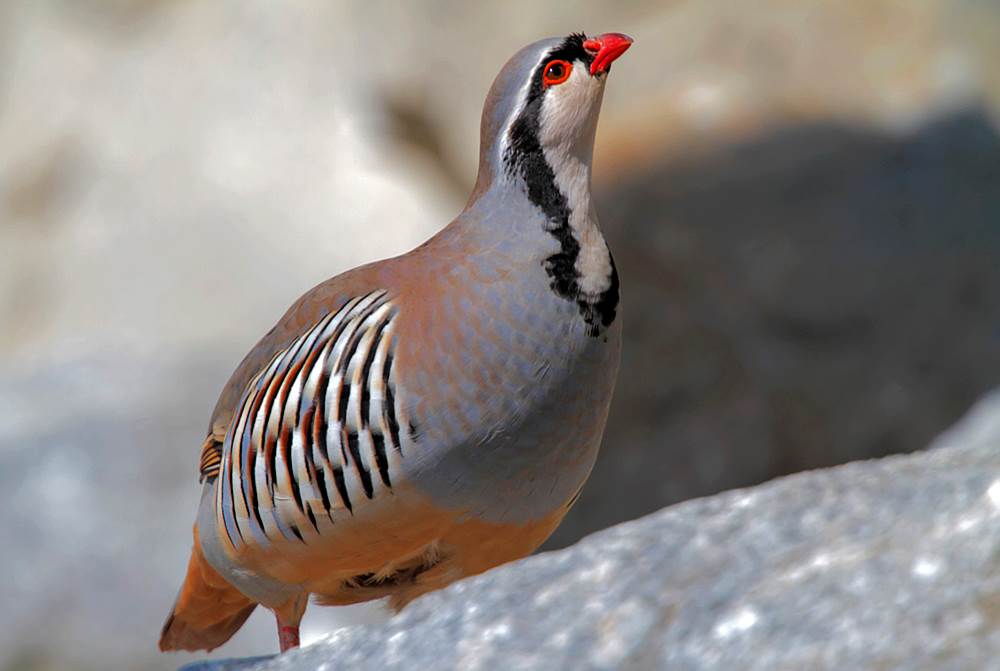 Art
Raufusshühner
Steinhuhn
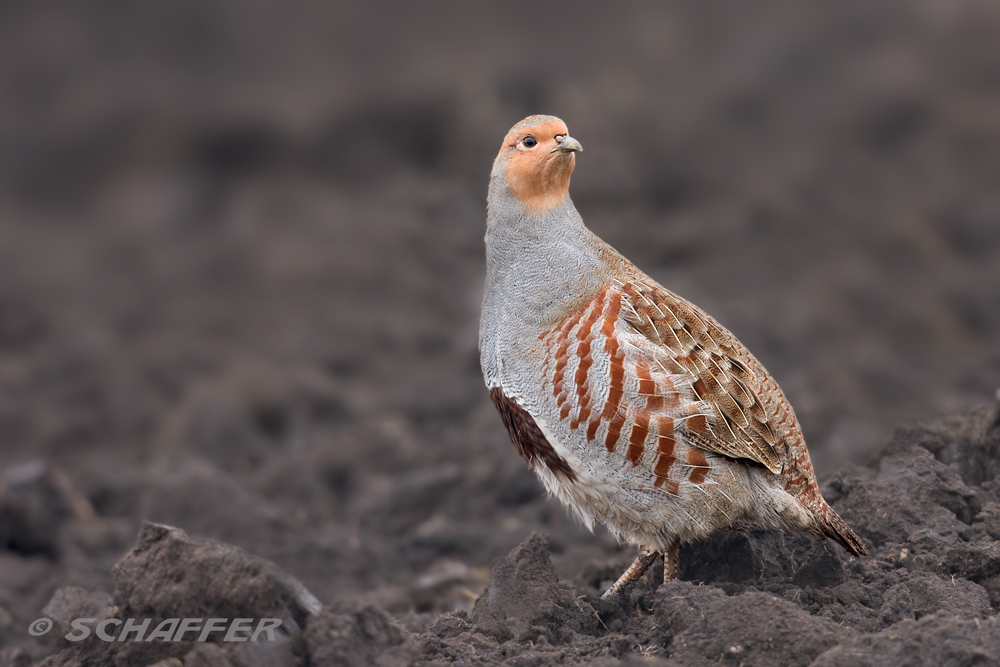 Art  Hühnervögel
Rebhuhn
Feldhühner
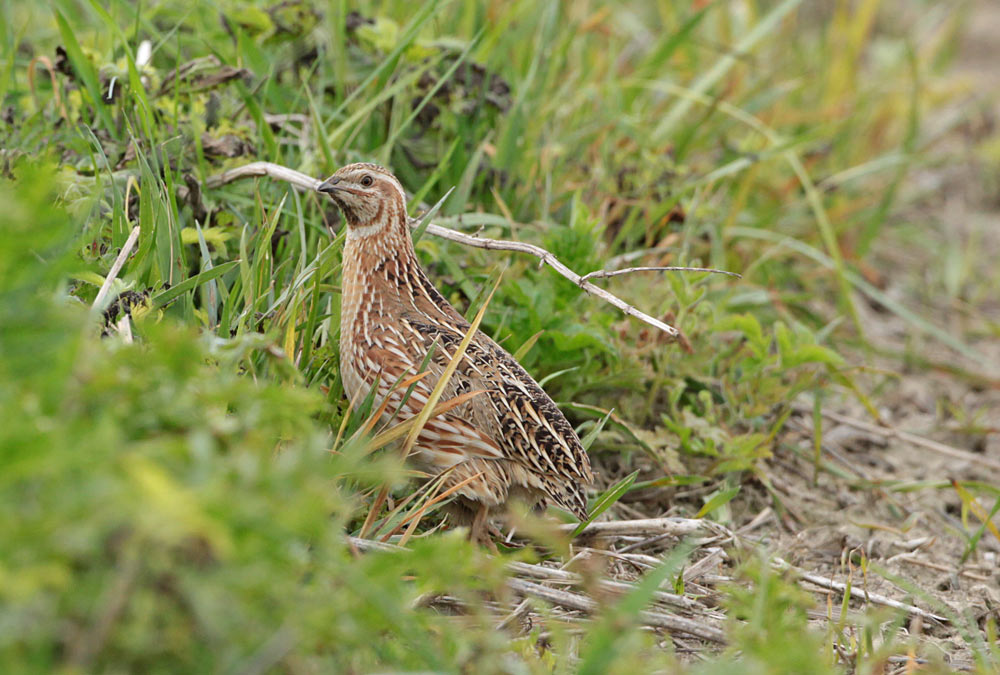 Art  Hühnervögel
Wachtel
Feldhühner
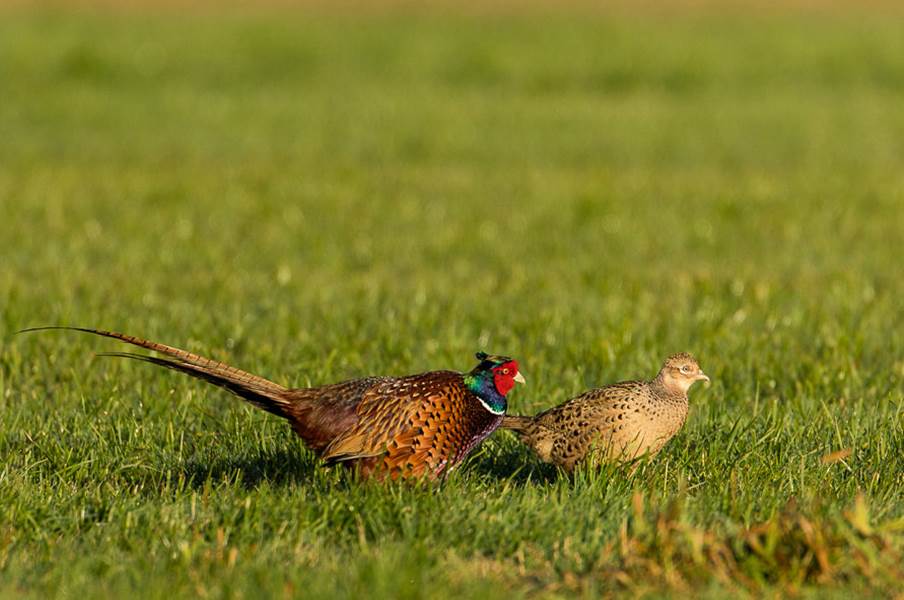 Fasan Hahn / Henne
Art  Hühnervögel
Feldhühner
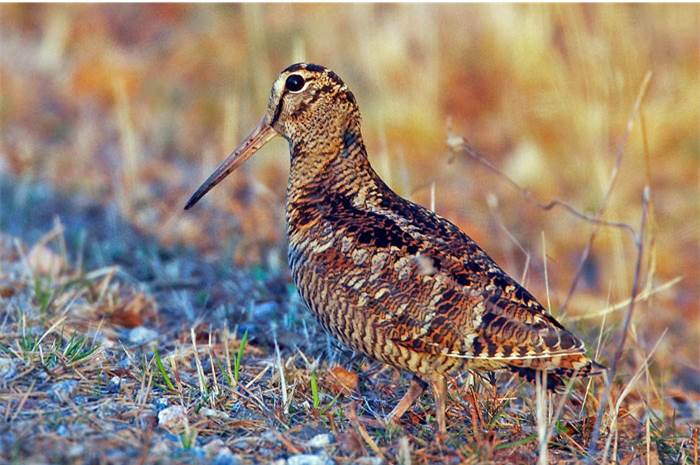 ArtSchnepfenvögel
Waldschnepfelanger Schnabel (Stecher), Augen in der oberen Kopfhälfte, Malerfedern, SchnepfenbartUnterscheidungsmerkmale zu Bekassine: Querstreifen (Zügel) am Kopf
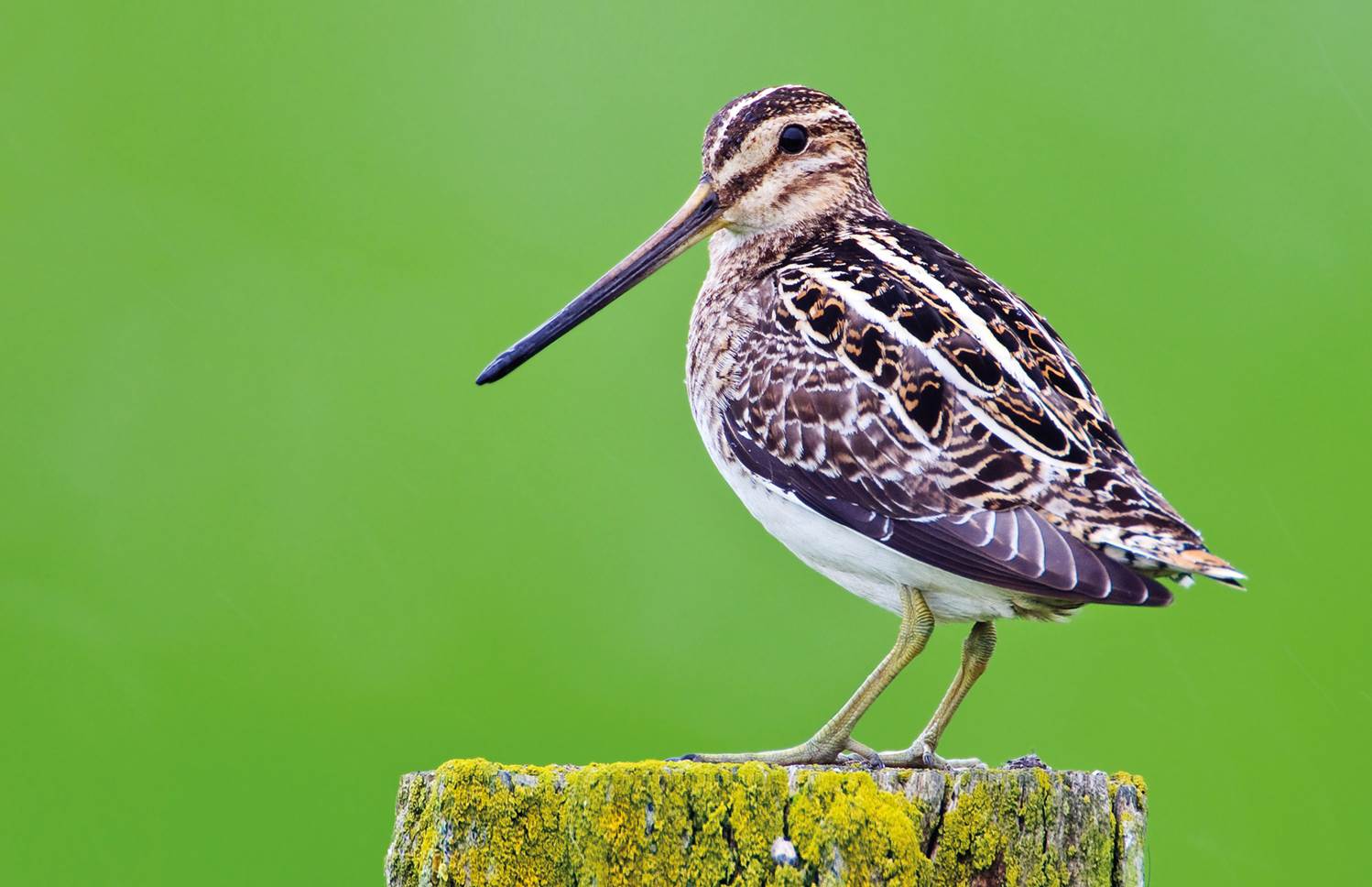 ArtSchnepfenvögel
Bekassine
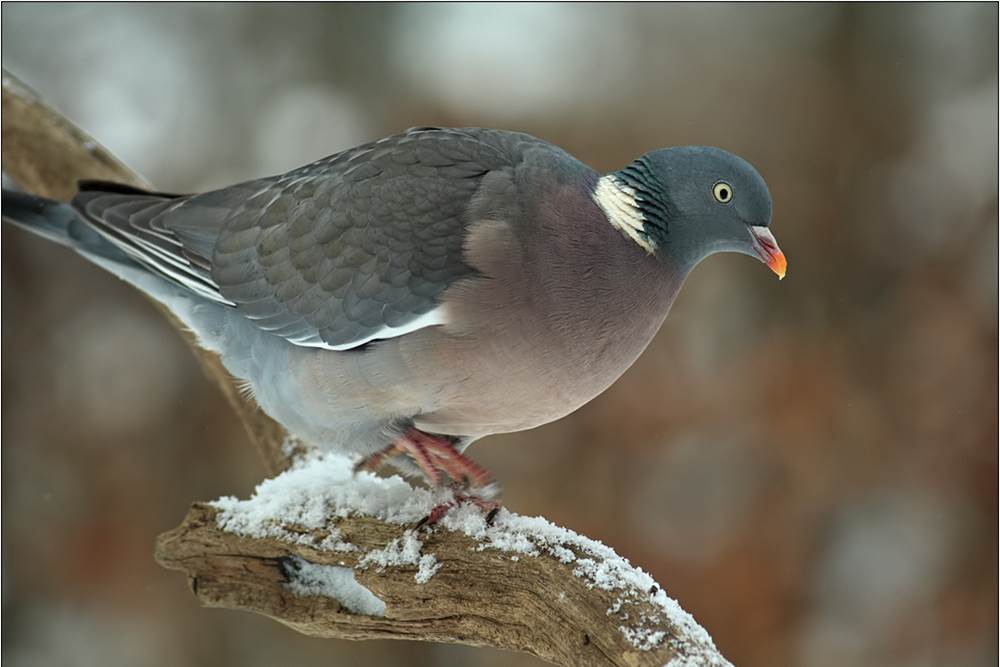 ArtTaubenvögel
Ringeltaube
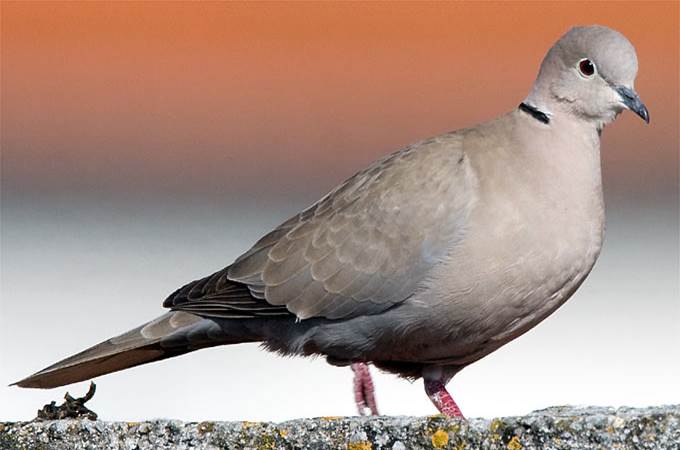 ArtTaubenvögel
Türkentaube
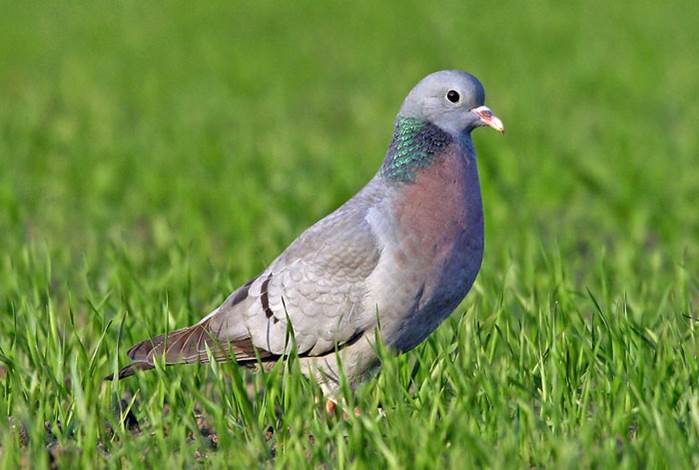 ArtTaubenvögel
Hohltaube
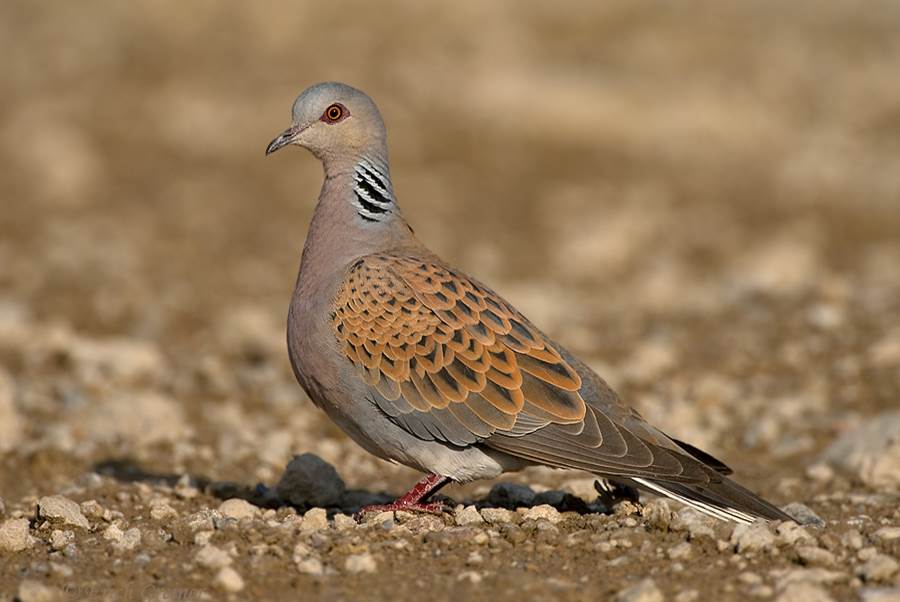 ArtTaubenvögel
Turteltaube
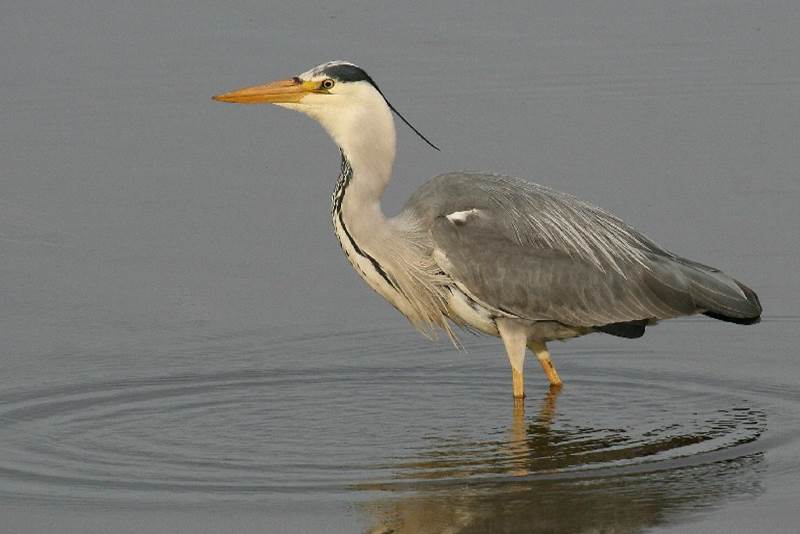 Art
Graureiher (Fischreiher)
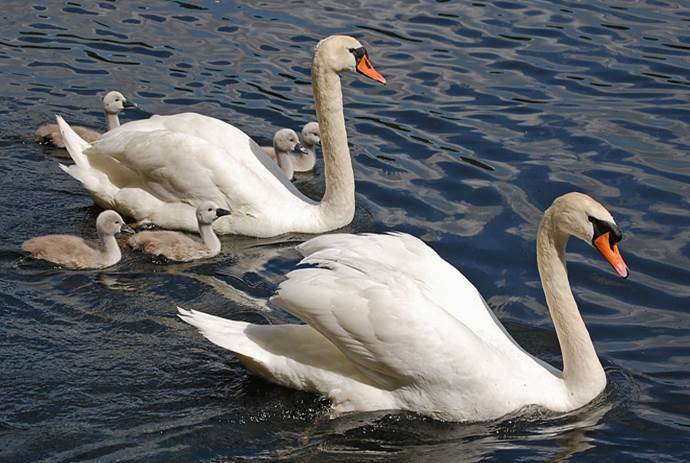 Art
Höckerschwan
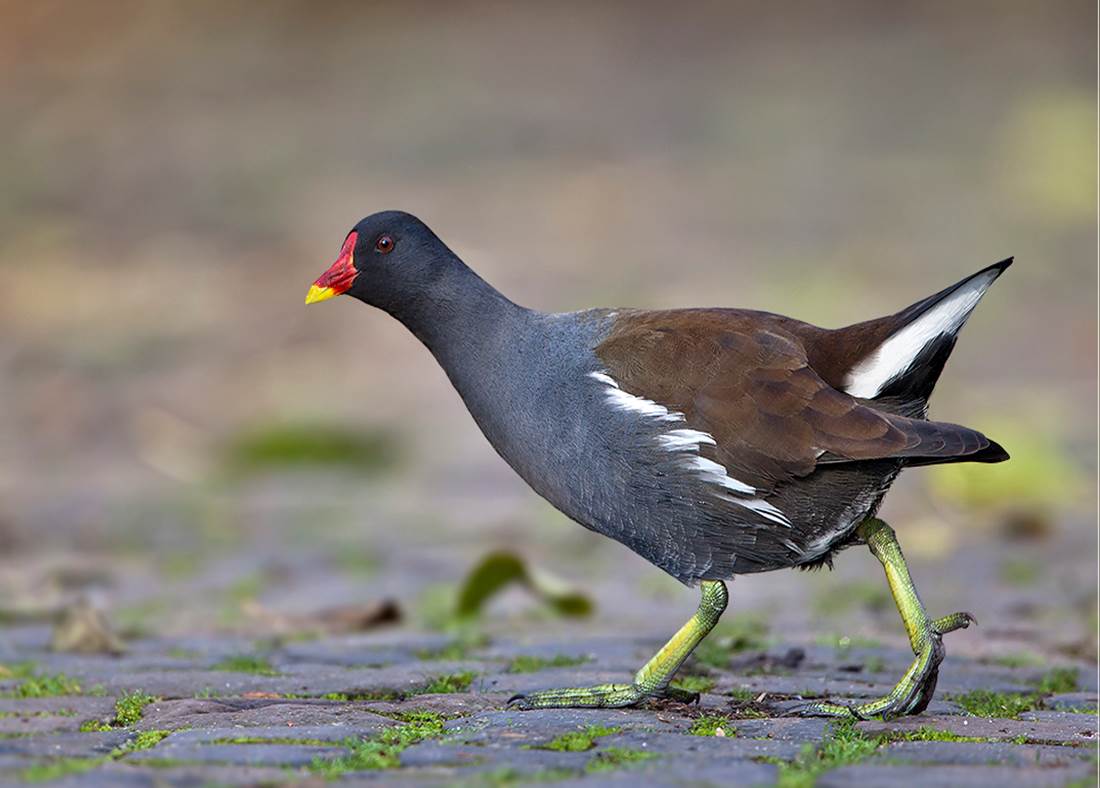 Art
Grünfüssiges Teichhuhn
Rallen
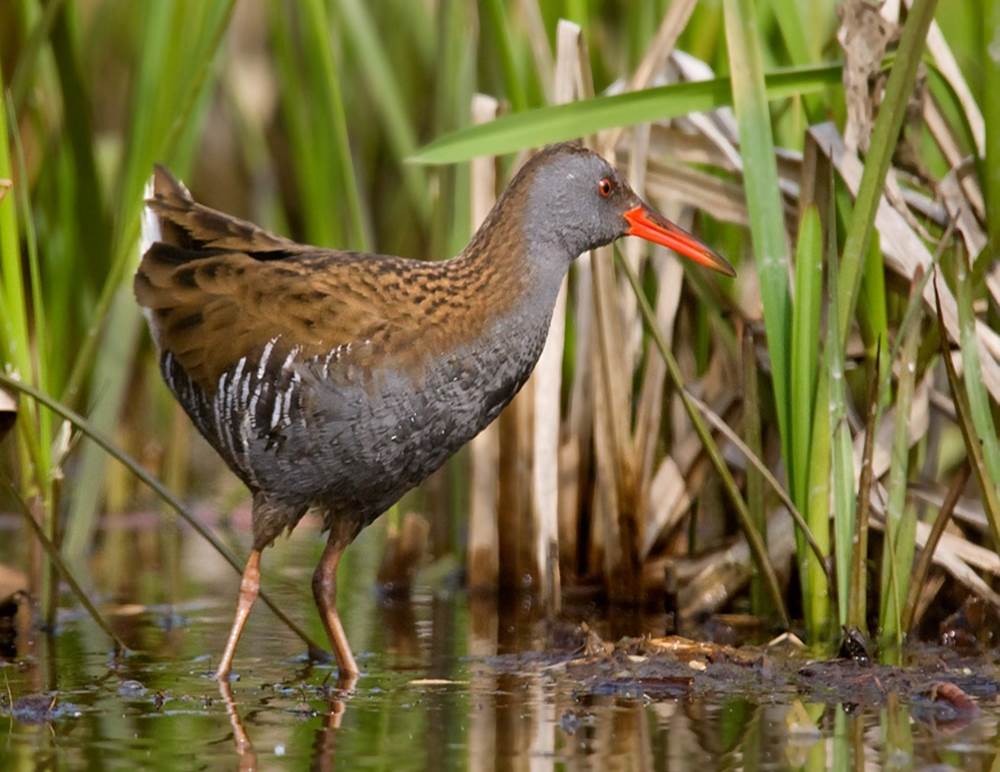 Art
Wasserralle
Ralle
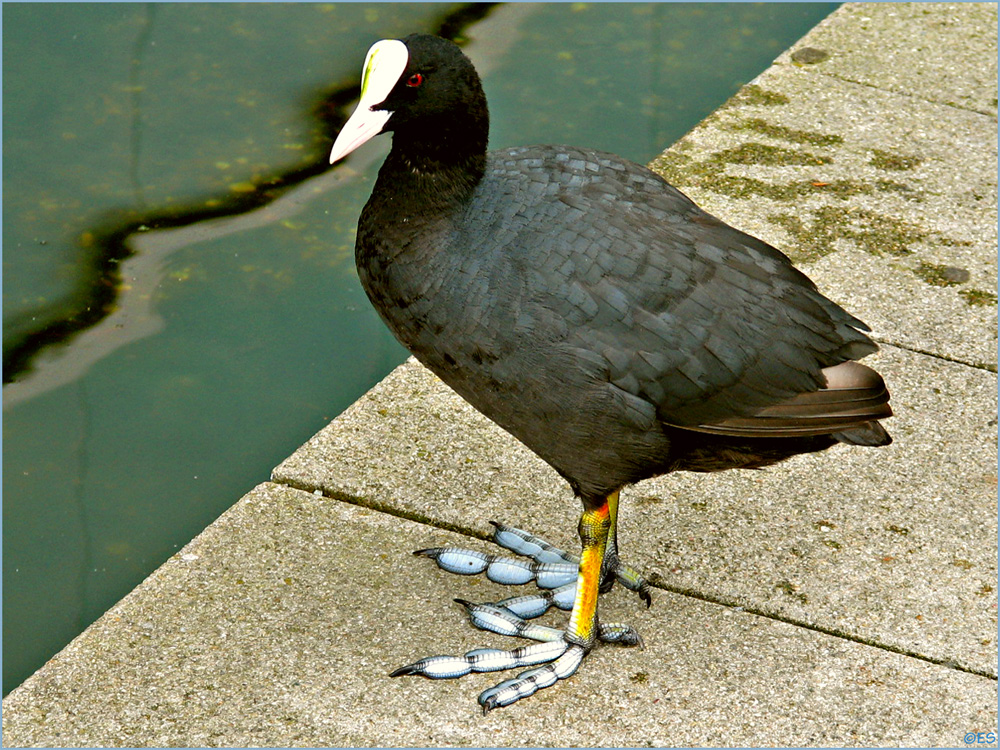 Art
Blässhuhn
Ralle
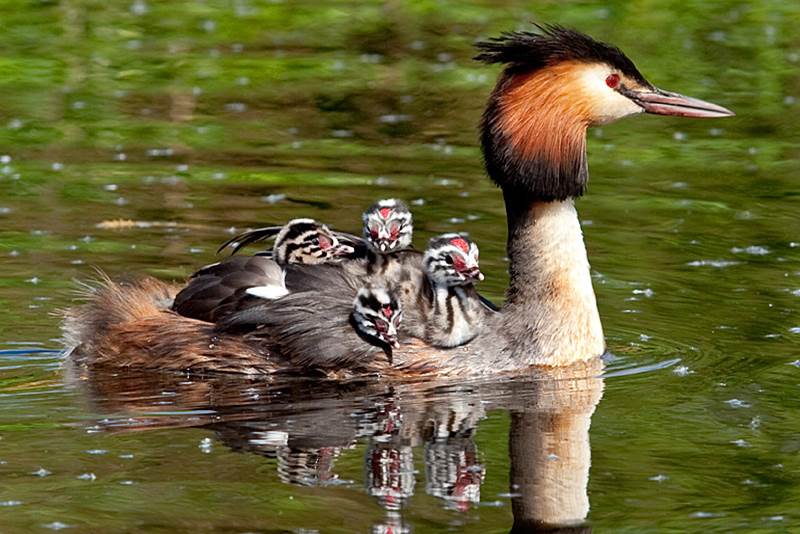 Art
Haubentaucher
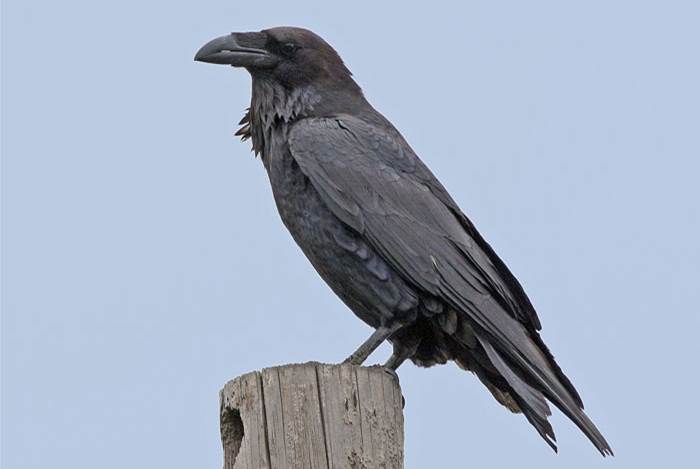 Art
Kolkrabe
Rabenvögel
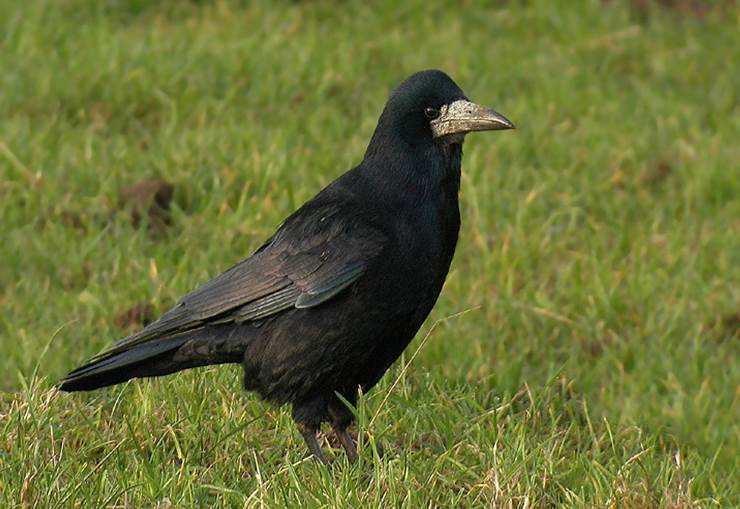 Art
Saatkrähe
Rabenvögel
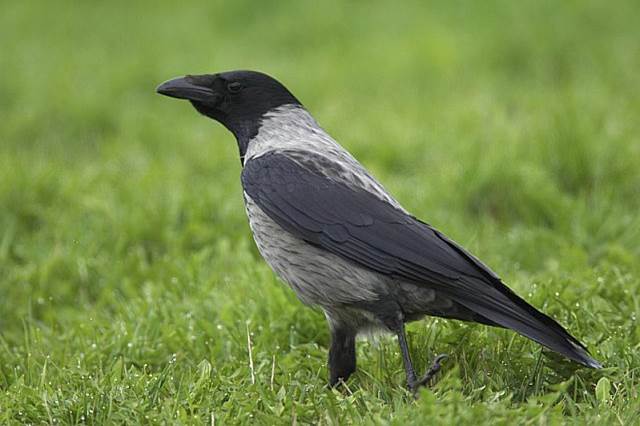 Art
Nebelkrähe
Rabenvögel
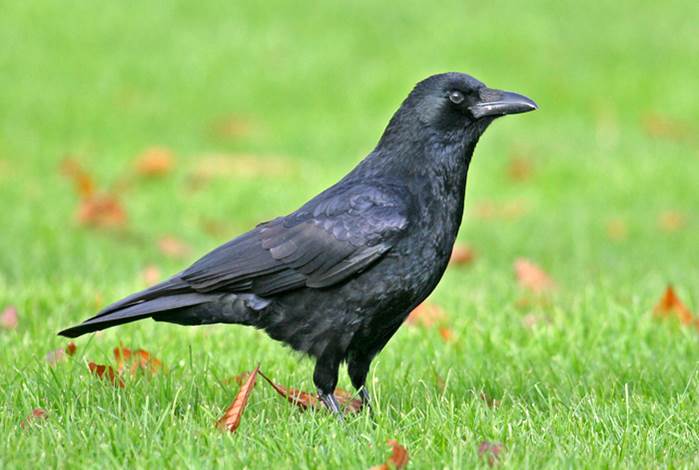 Art
Rabenkrähe
Rabenvögel
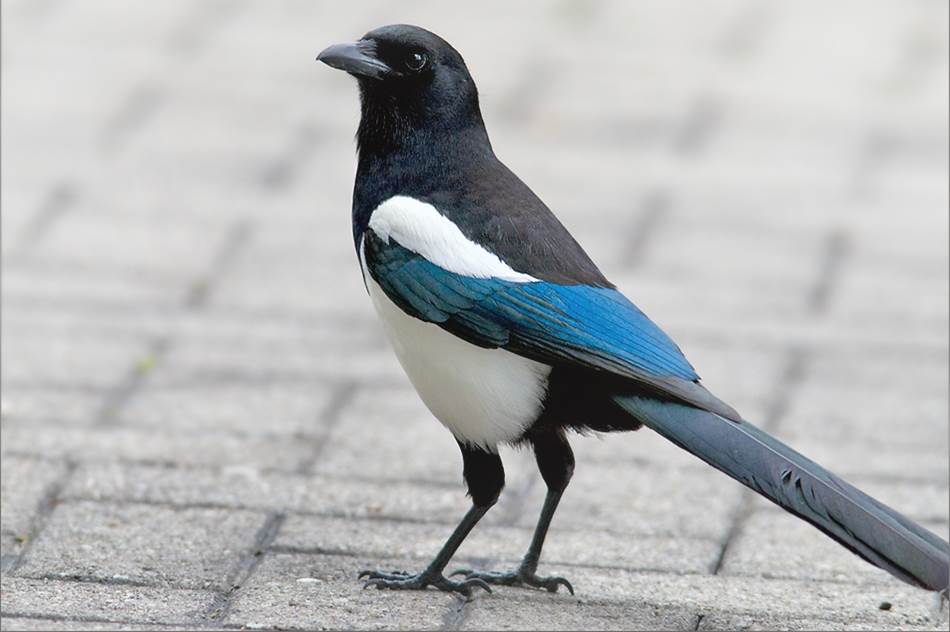 Art
Elster
Rabenvögel
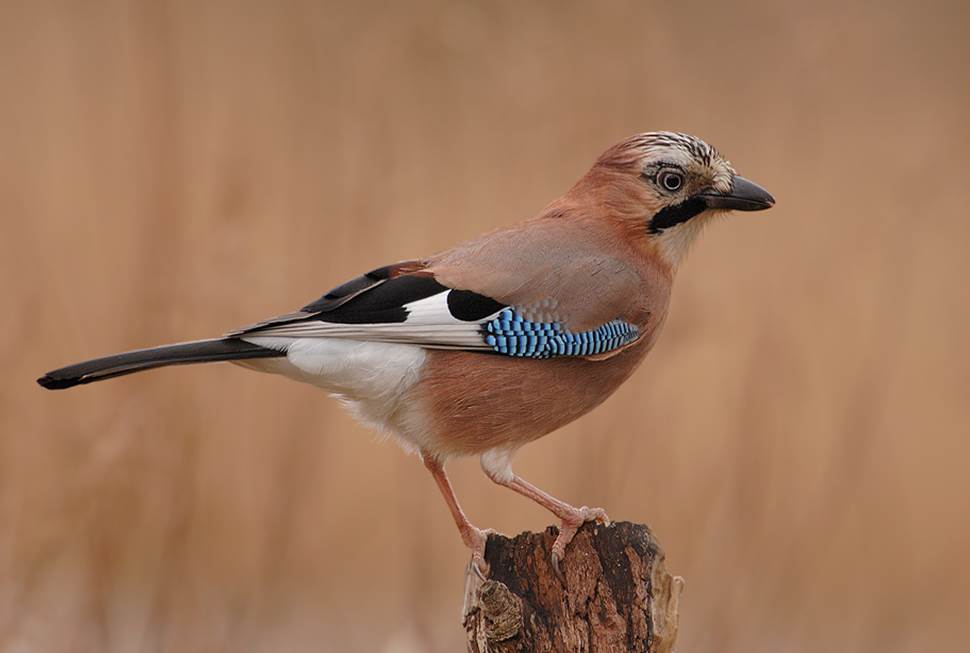 Art
Eichelhäher
Rabenvögel
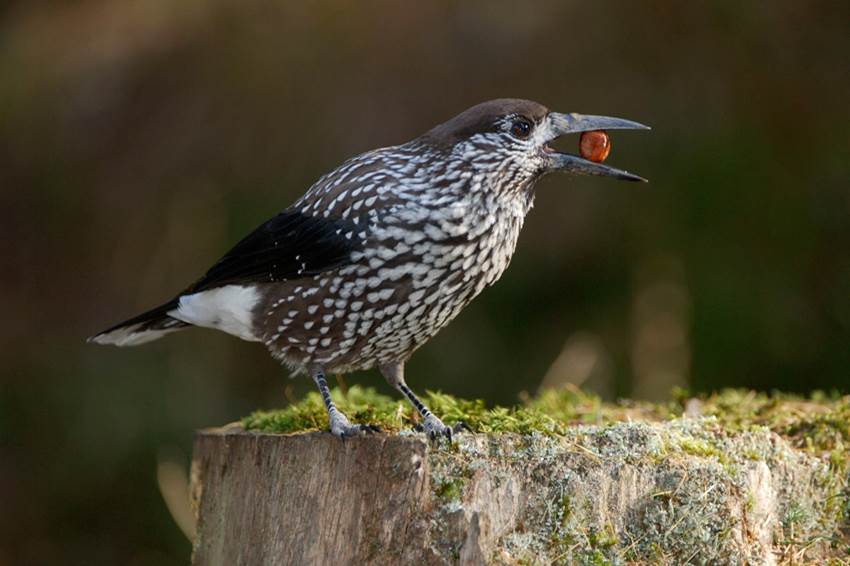 Art
Tannenhäher
Rabenvögel
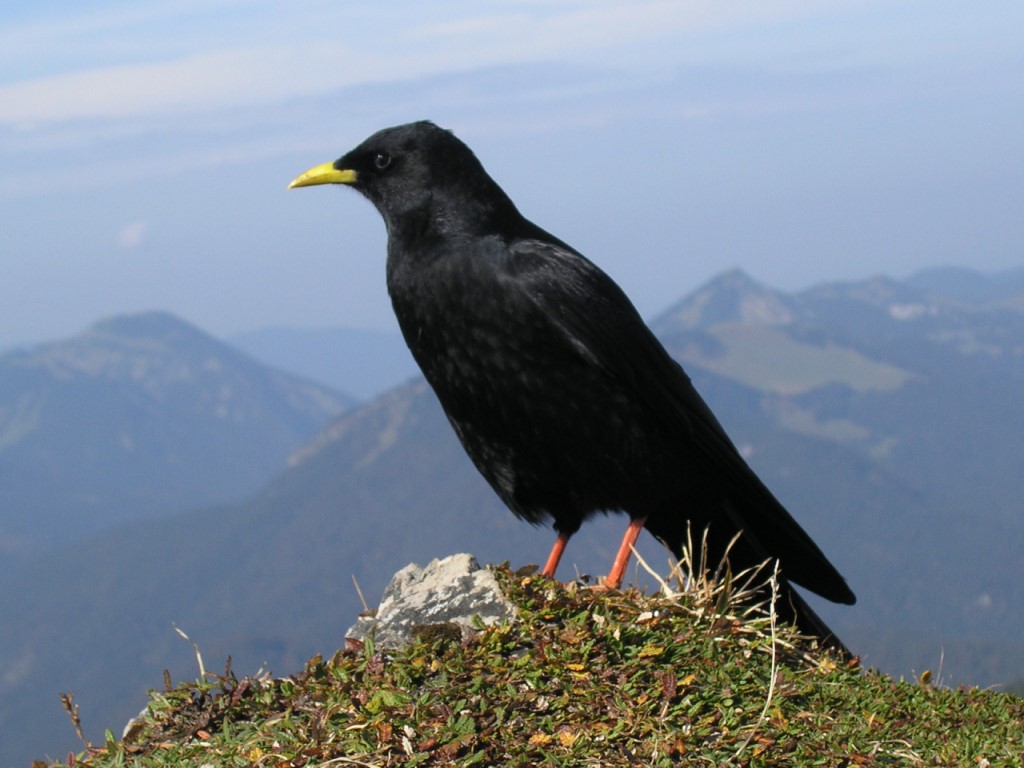 Art
Alpendohle
Rabenvögel
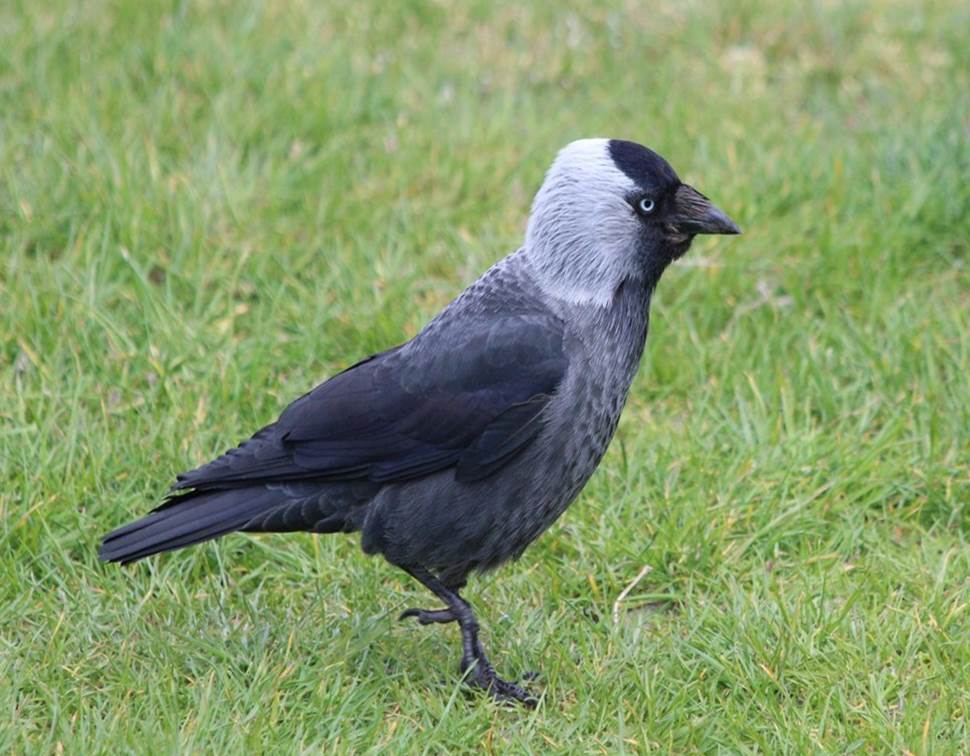 Art
Dohle / Turmdohle
Rabenvögel
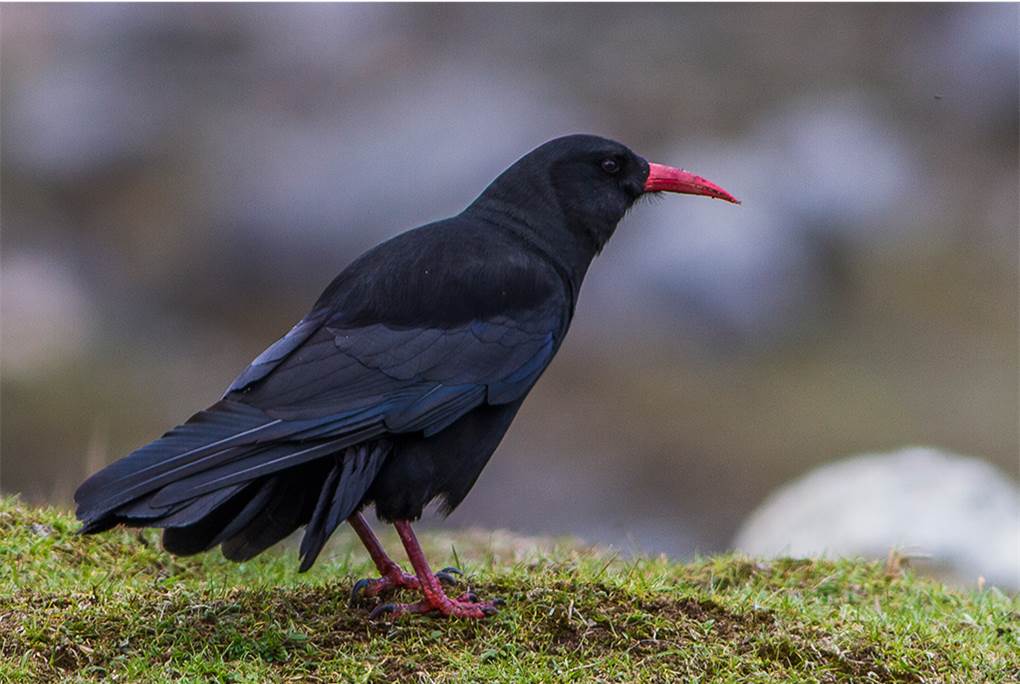 Art
Alpenkrähe
Rabenvögel
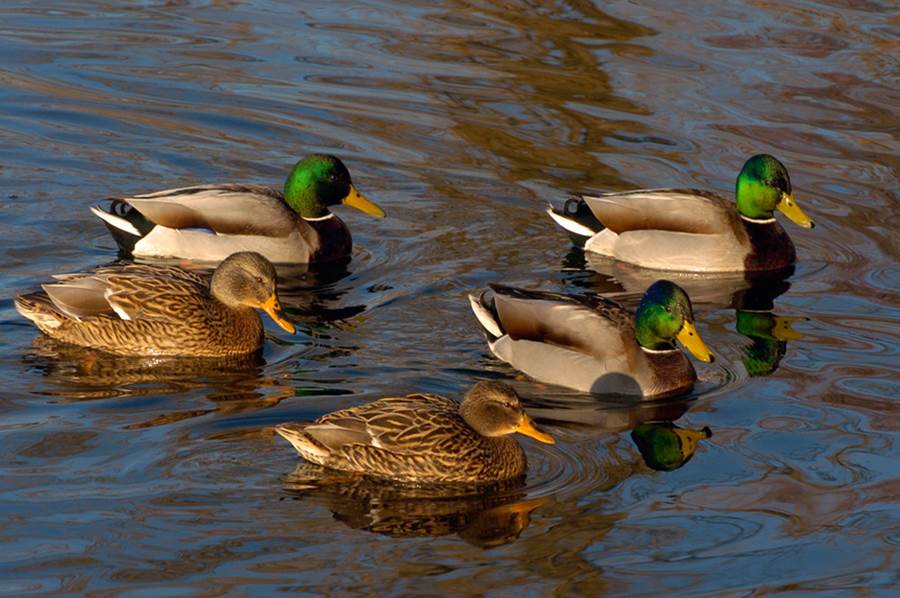 Art
Stockente
Schwimmente
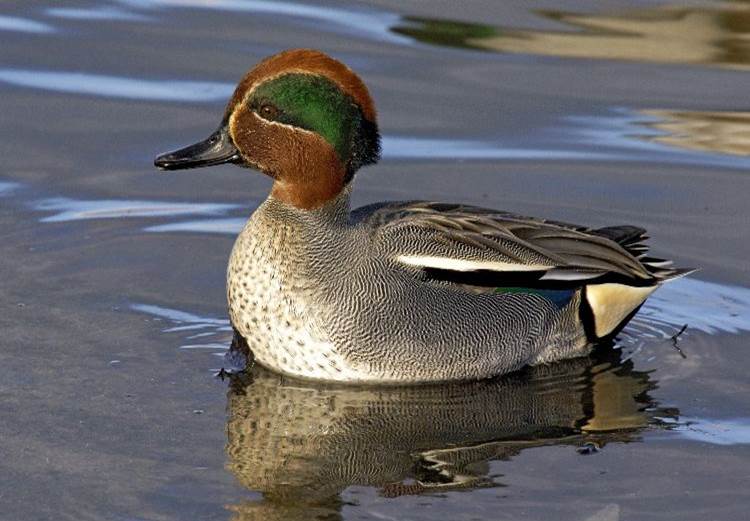 Art
Krickente
Schwimmente
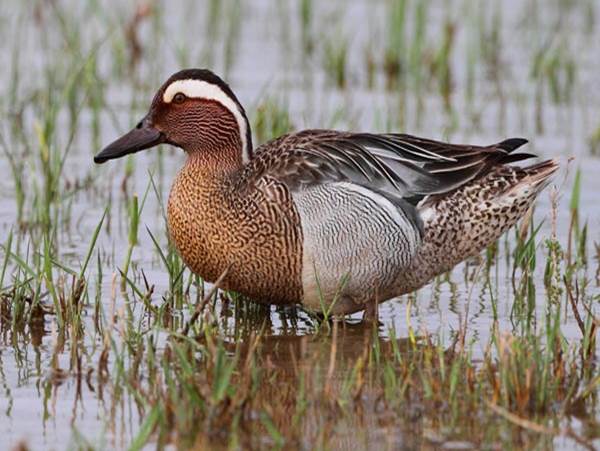 Art
Knäkente
Schwimmente
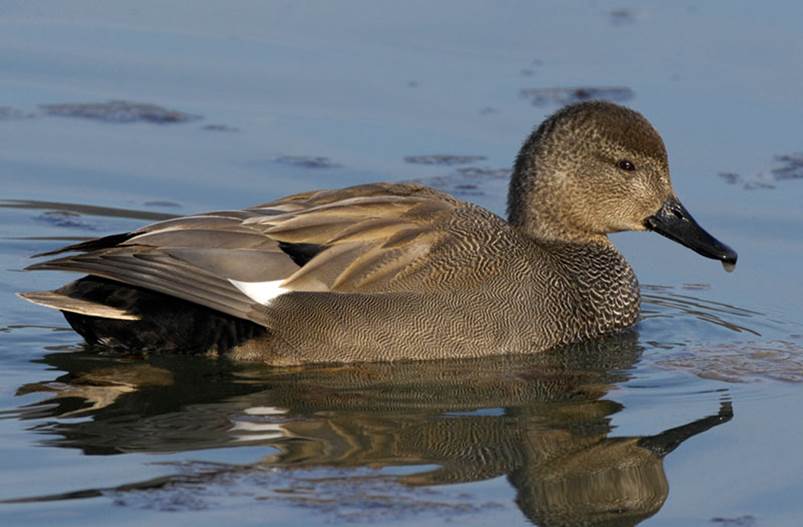 Art
Schnatterente
Schwimmente
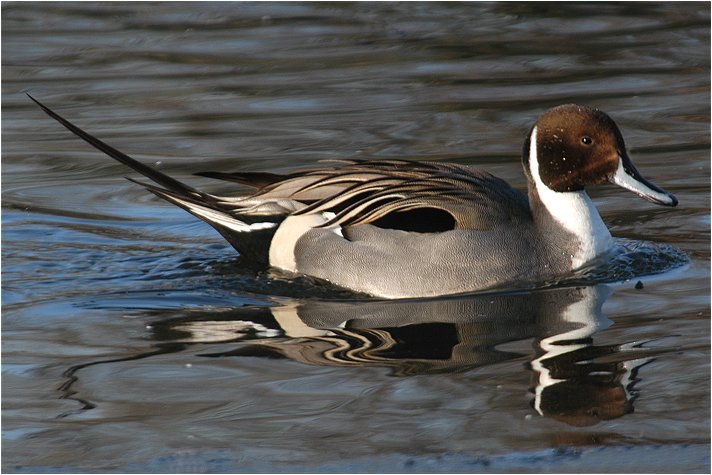 Art
Spiessente
Schwimmente
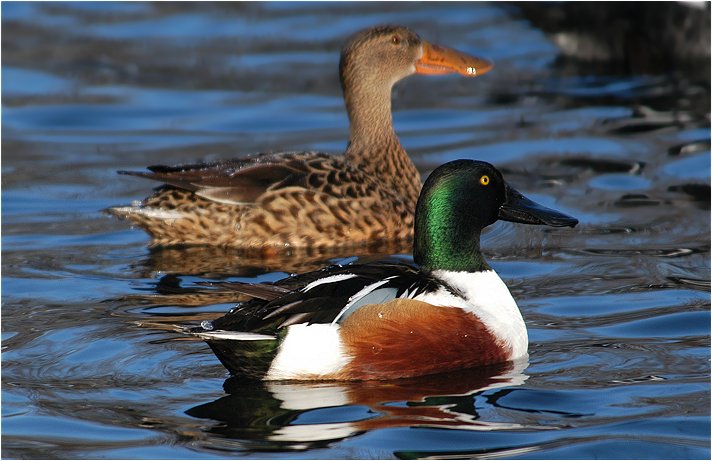 Art
Löffelenta
Schwimmente
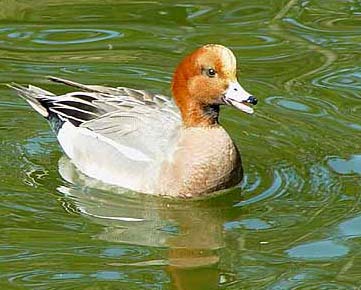 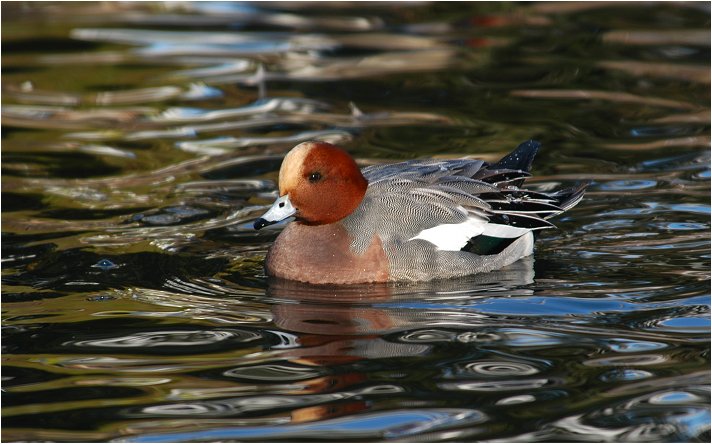 Art
Pfeifente
Schwimmente
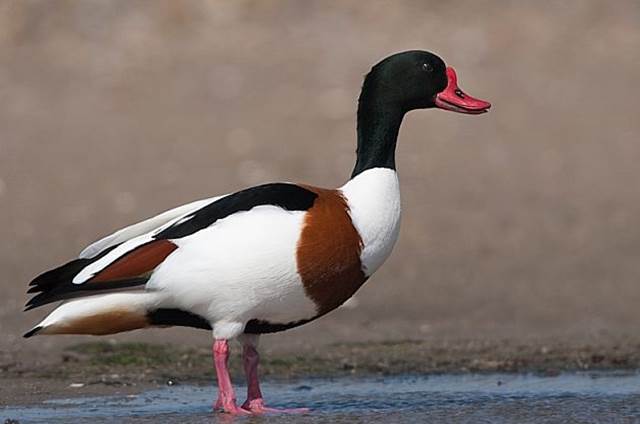 Art
Brandente (Brandgans)
Schwimmente
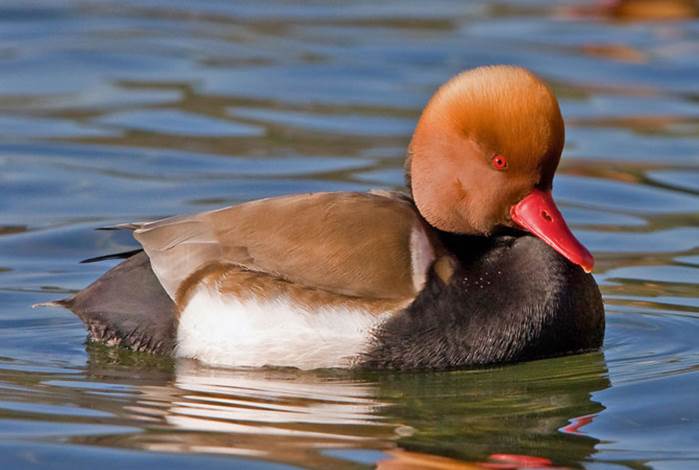 Art
Kolbenente
Tauchente
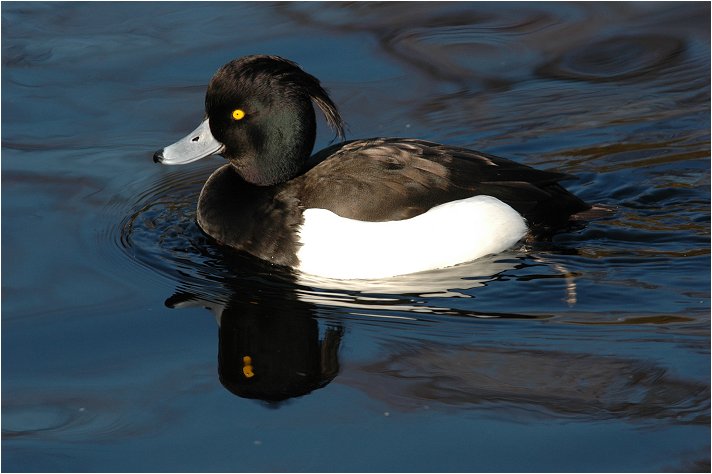 Art
Reiherente
Tauchente
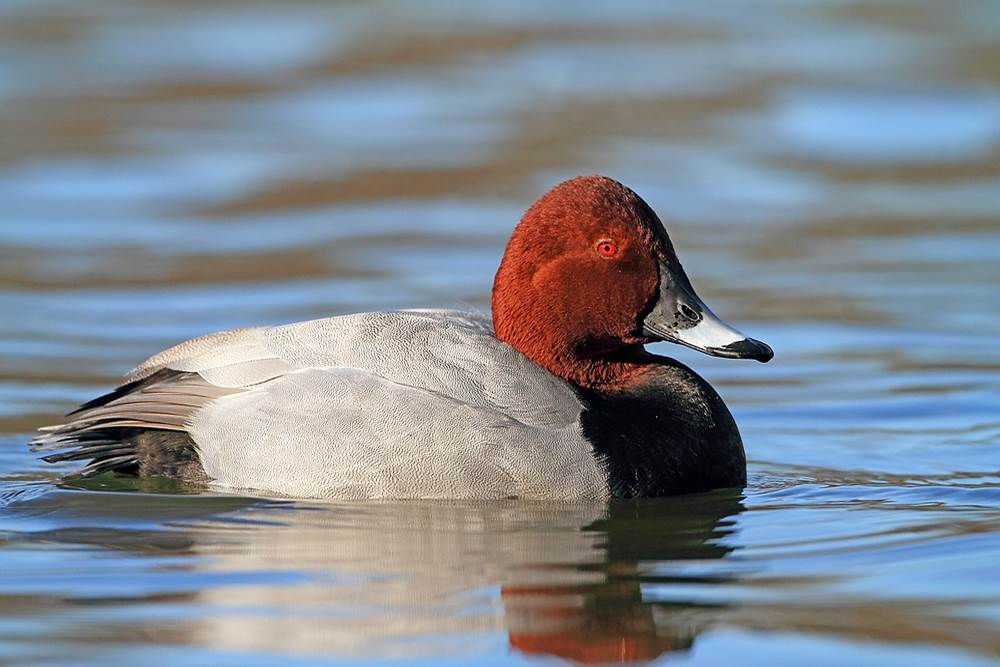 Art
Tafelente
Tauchente
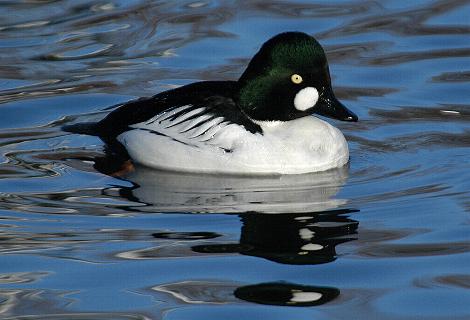 Art
Schellente
Tauchente
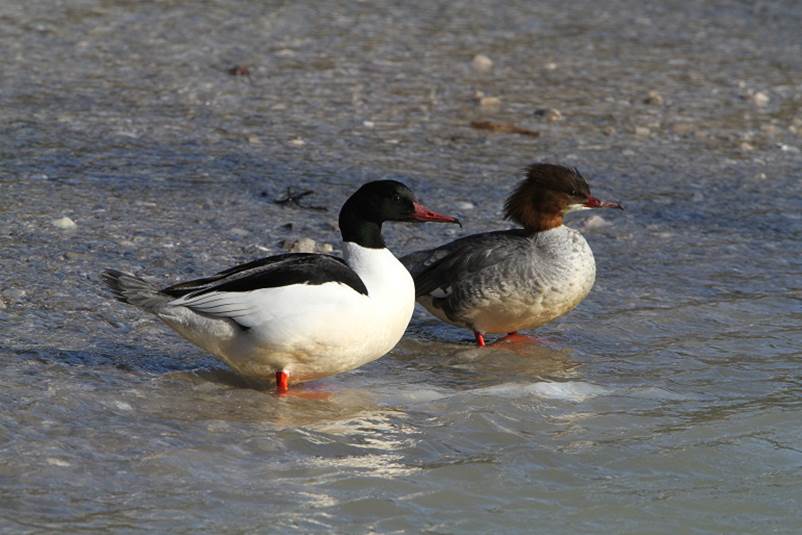 Art
Gänsesäger  ♂ ♀
Säger
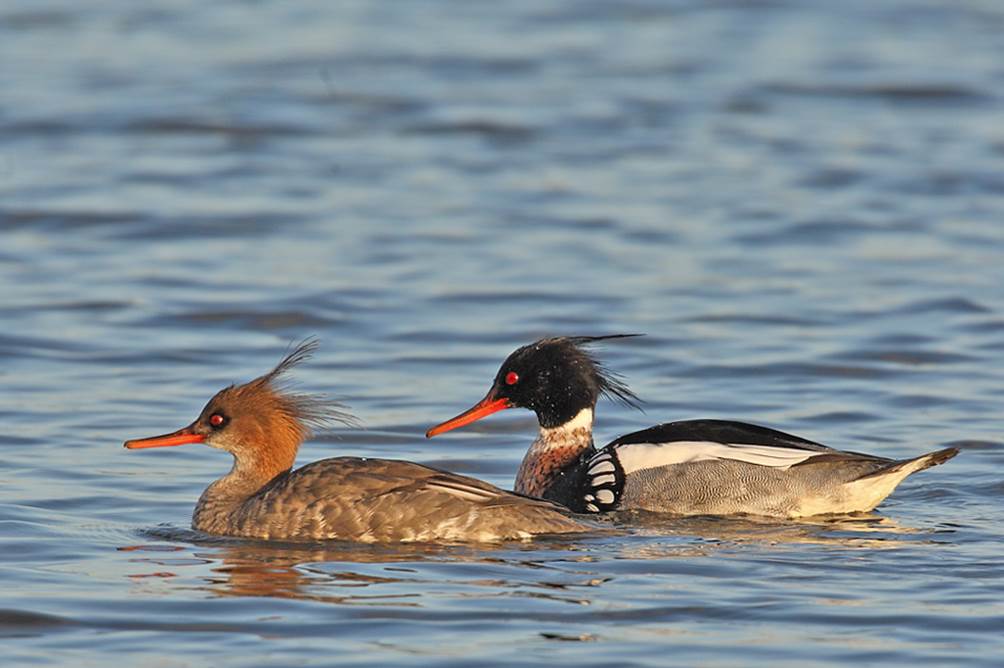 Art
Mittelsäger ♀ ♂
Säger
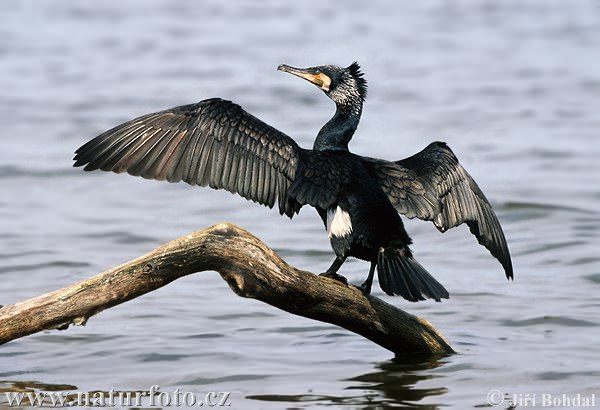 Art
Kormoran
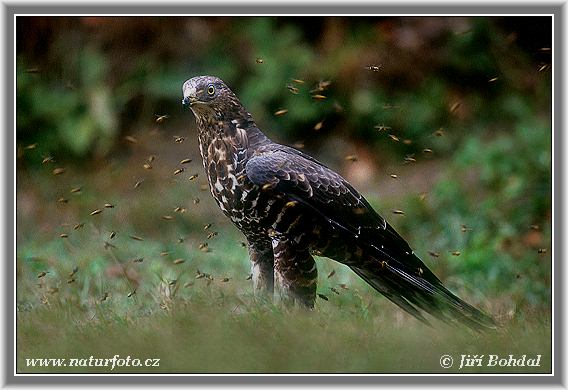 Art
Wespenbussard
Taggreiffvogel
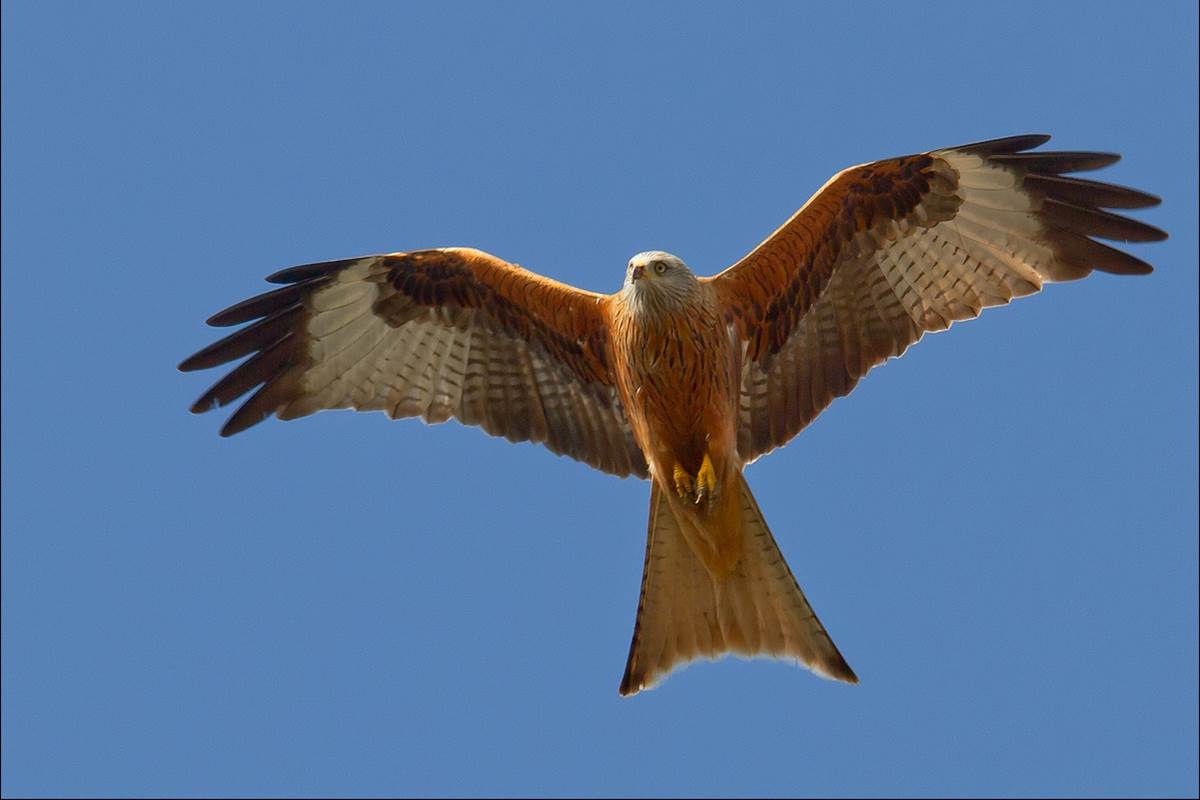 Art
Rotmilan
Taggreiffvogel
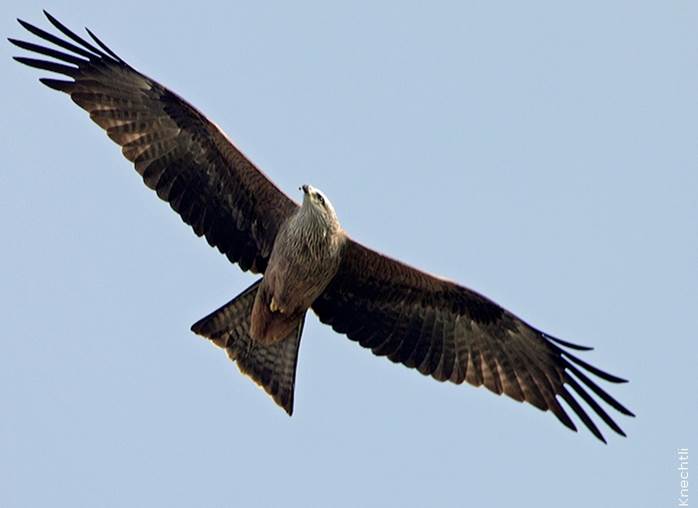 Art
Schwarzmilan
Taggreiffvogel
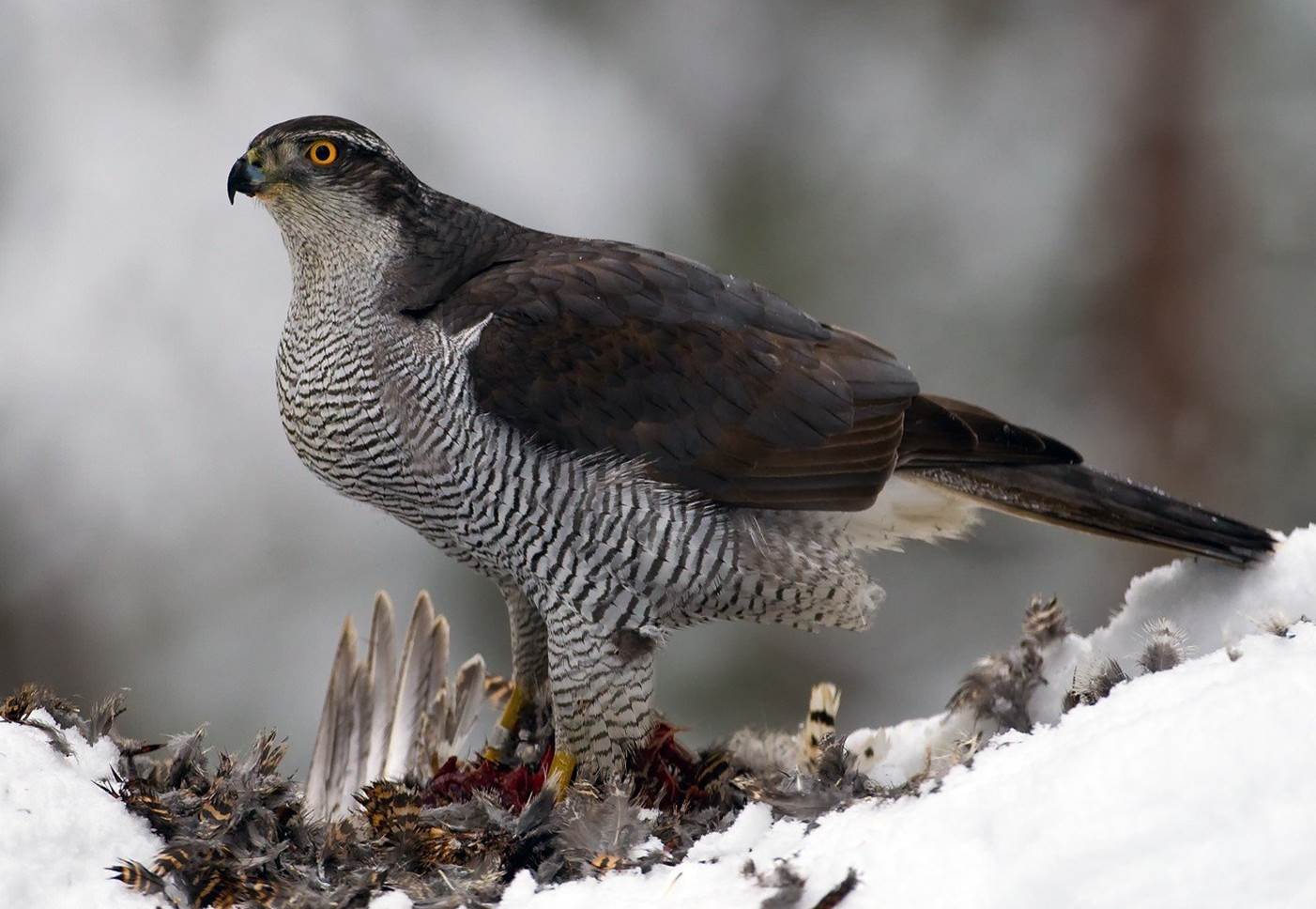 Art
Habicht
Taggreiffvogel
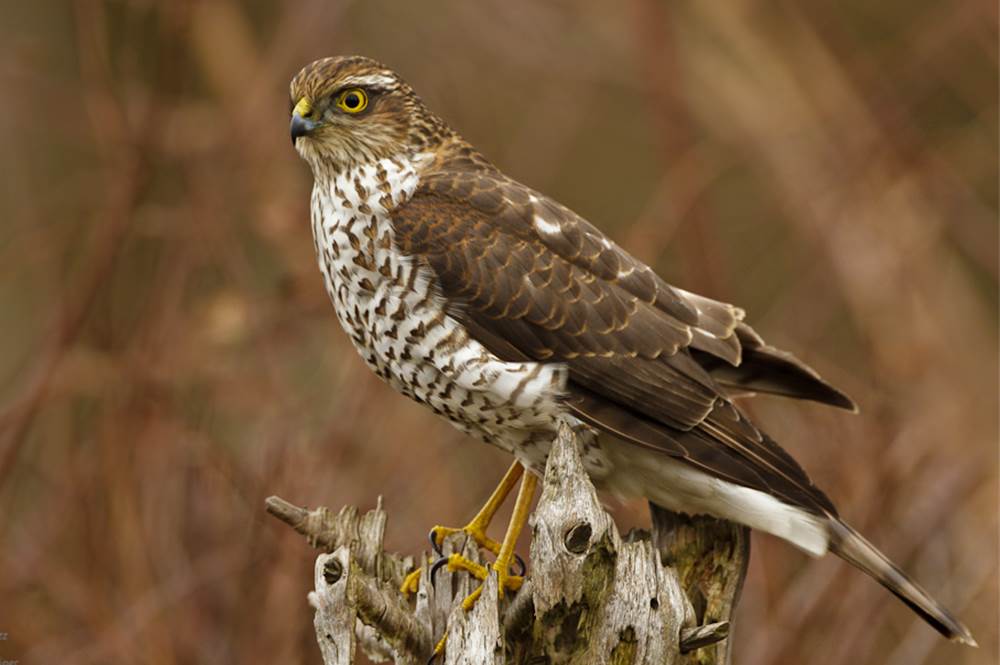 Art
Sperber
Taggreiffvogel
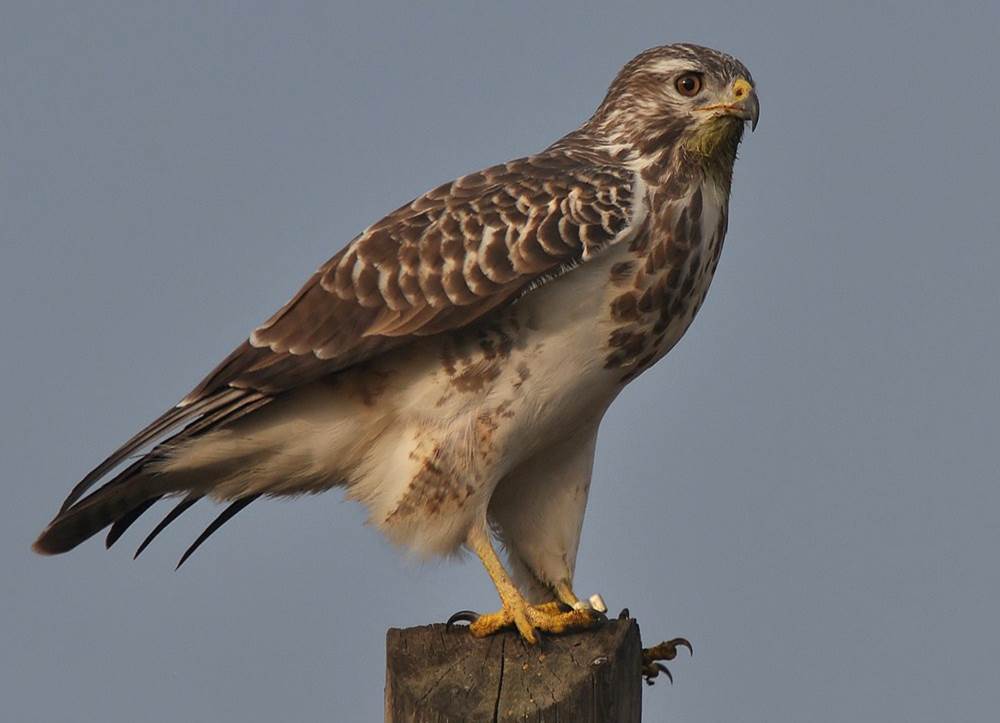 Art
Mäusebussard
Taggreiffvogel
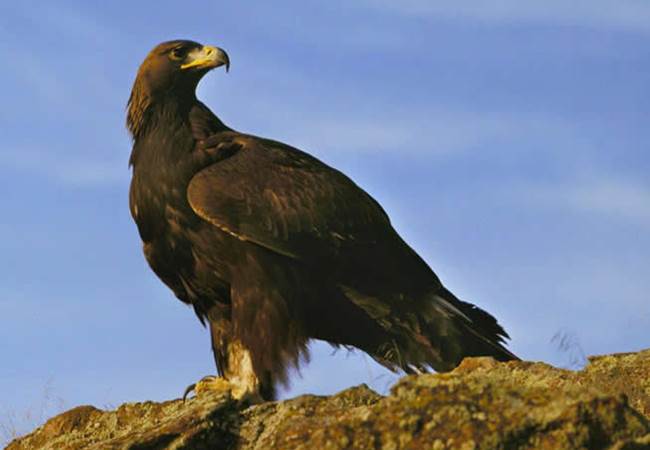 Art
Steinadler
Taggreiffvogel
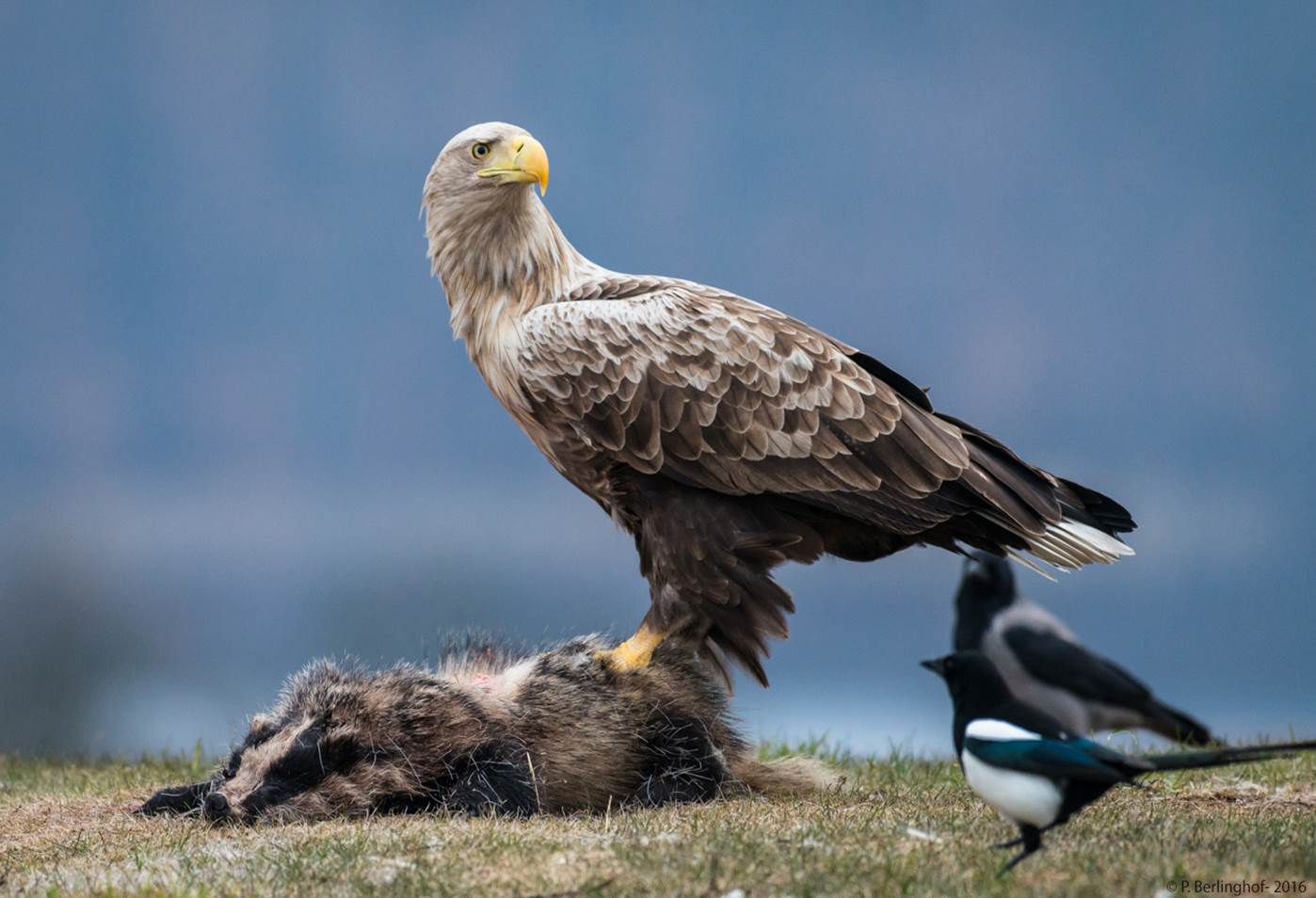 Art
Seeadler
Taggreiffvogel
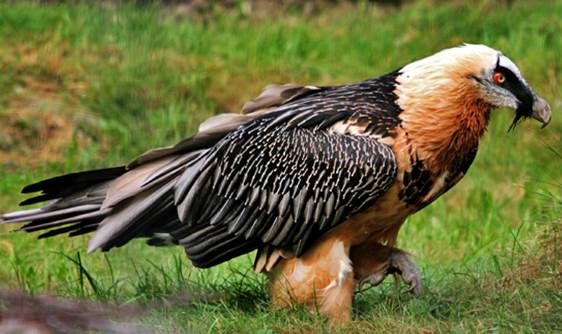 Art
Bartgeier
Taggreiffvogel
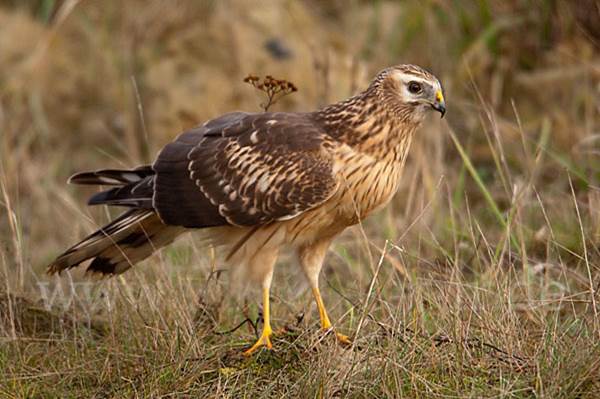 Art
Kornweihe
Taggreiffvogel
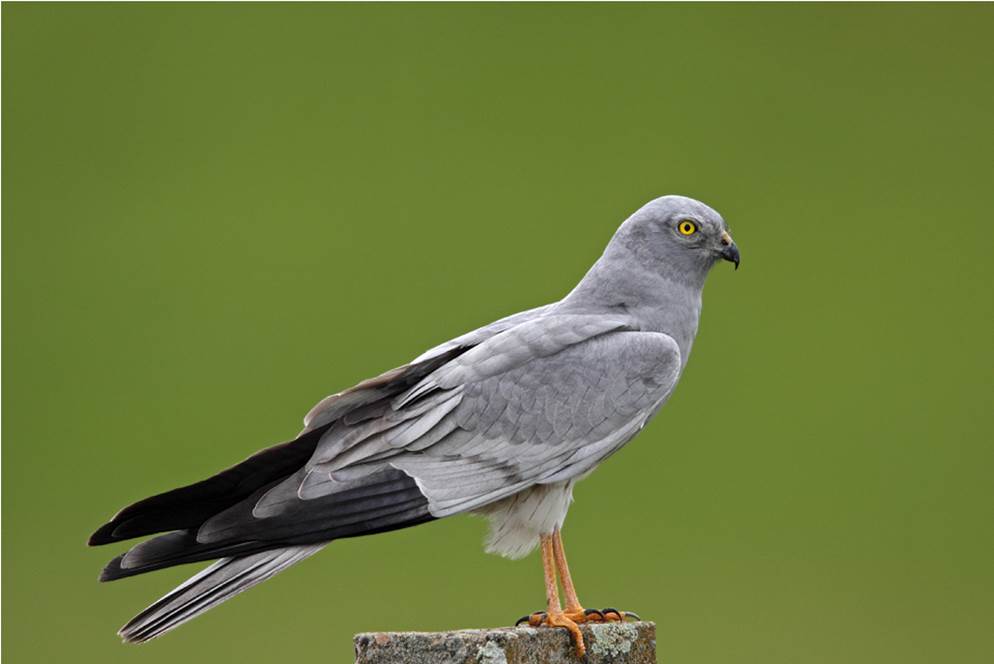 Art
Wiesenweihe
Taggreiffvogel
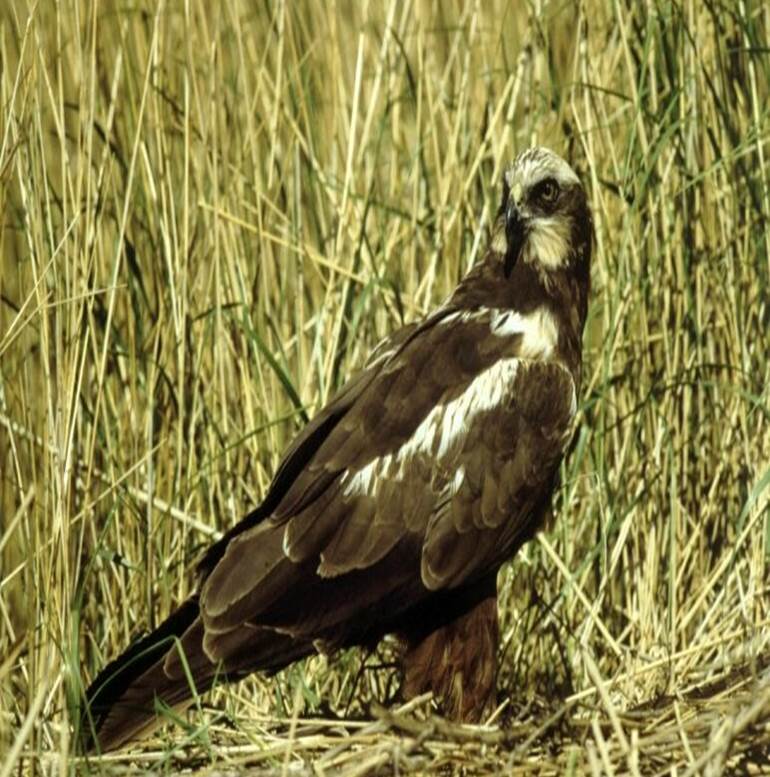 Art
Rohrweihe
Taggreiffvogel
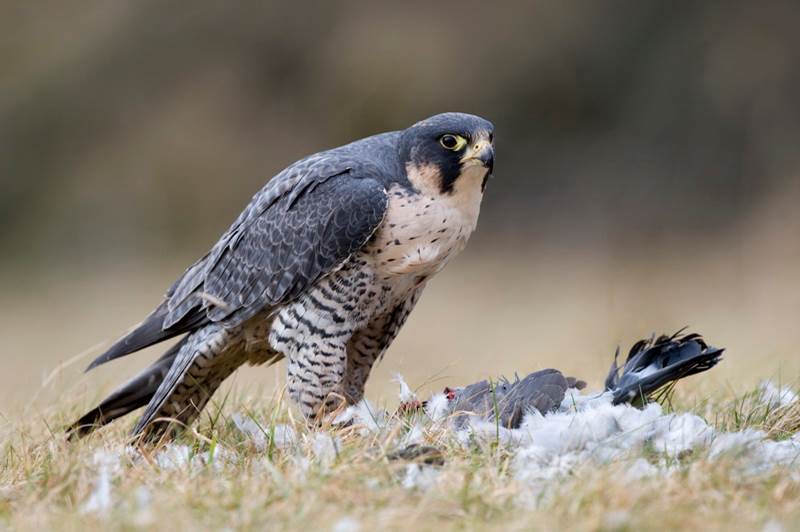 Art
Wanderfalke
Taggreiffvogel
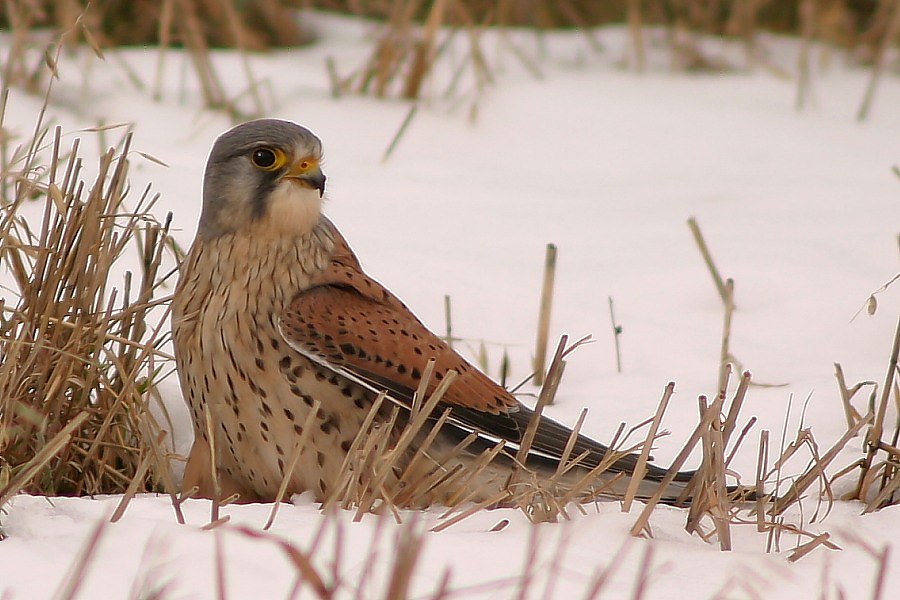 Art
Turmfalke
Taggreiffvogel
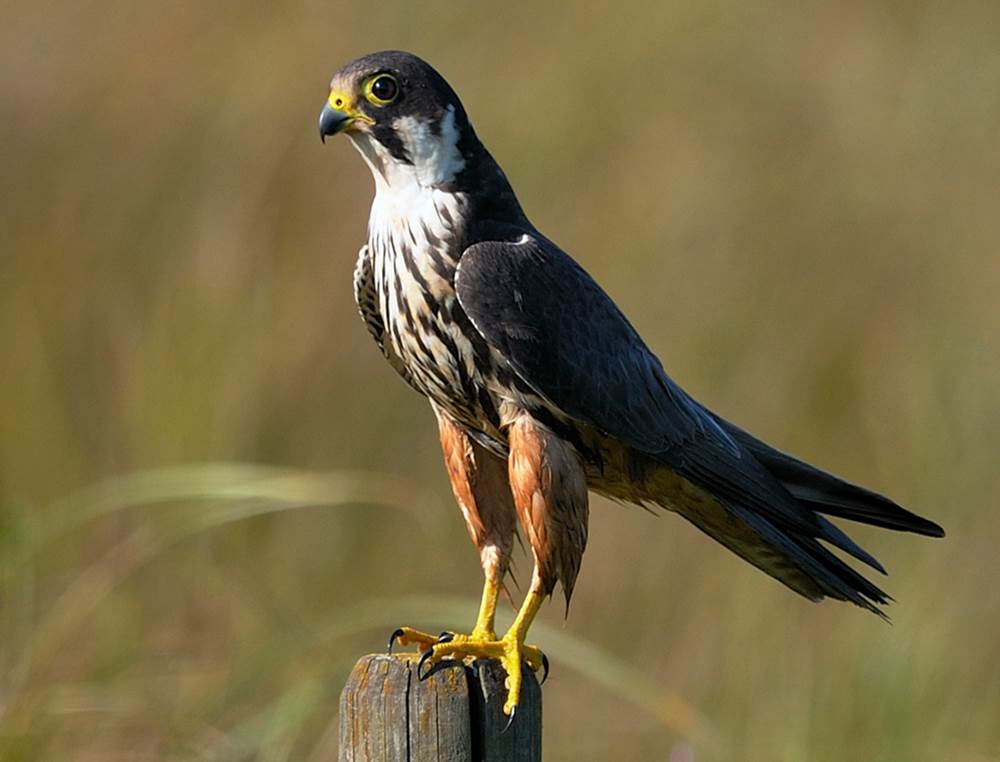 Art
Baumfalke
Taggreiffvogel
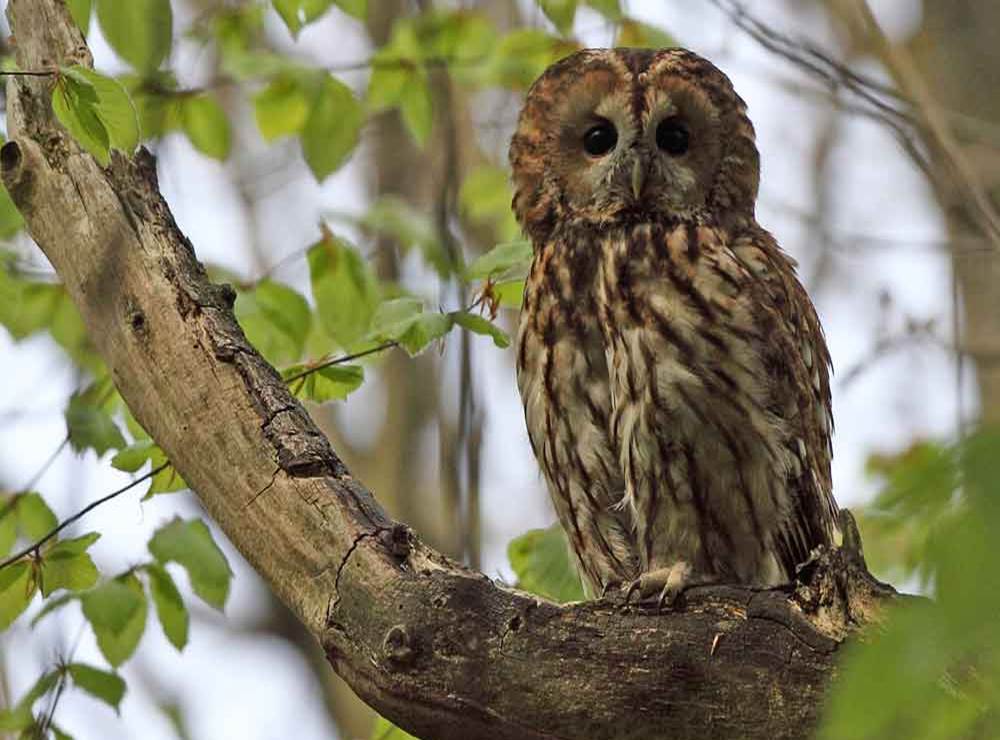 Art
Waldkauz
Nachtgreiffvogel
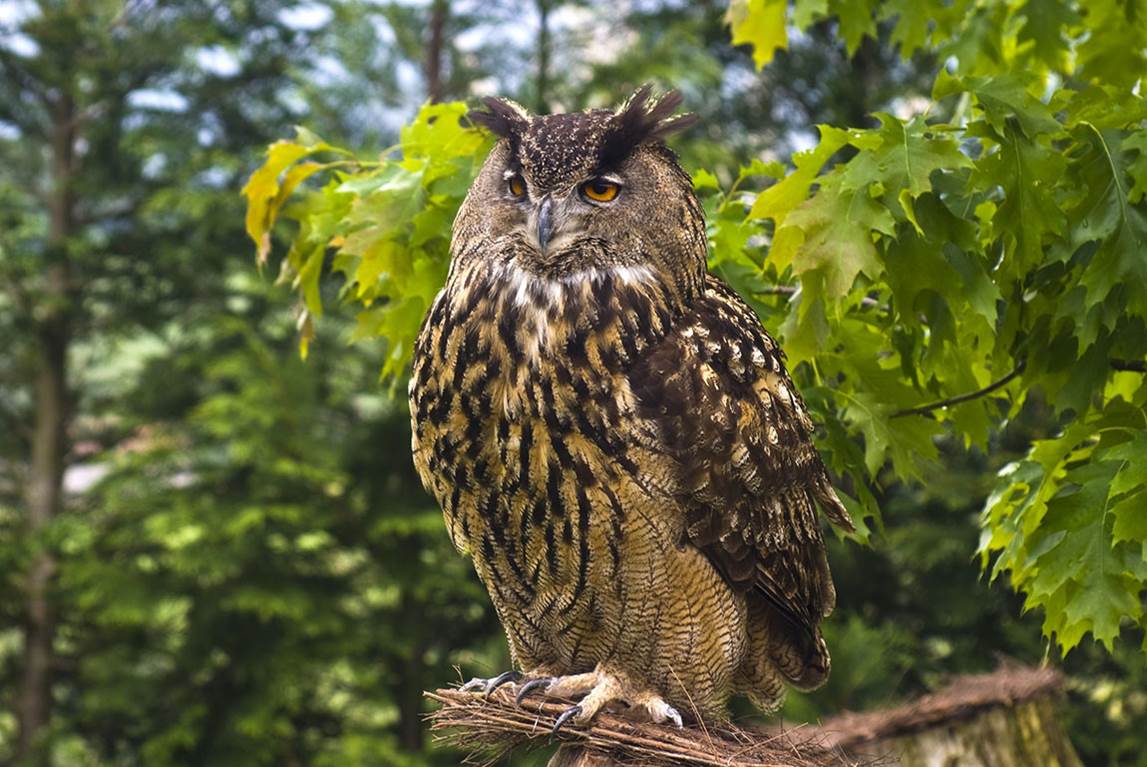 Art
Uhu
Nachtgreiffvogel
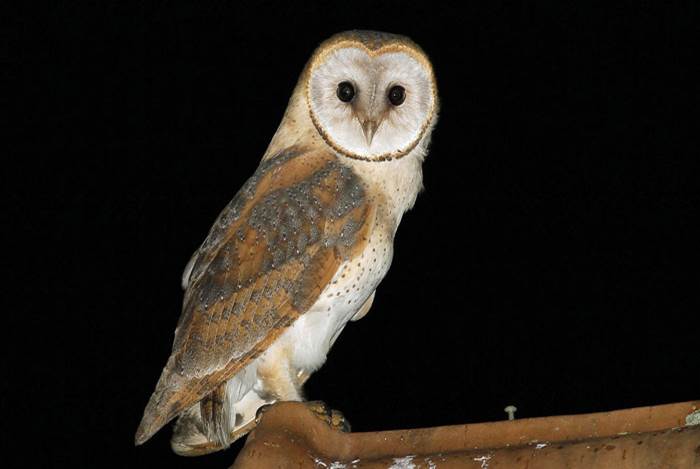 Art
Schleiereule
Nachtgreiffvogel
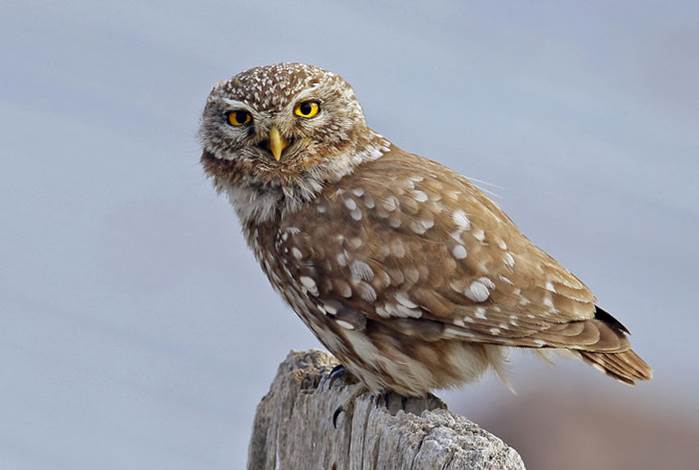 Art
Steinkauz
Nachtgreiffvogel
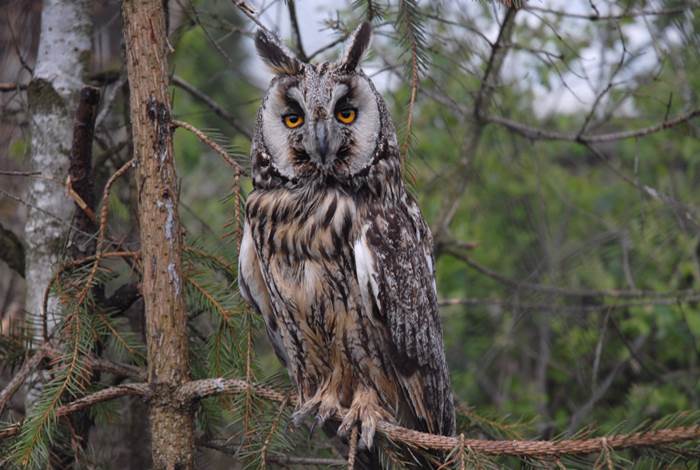 Art
Waldohreule
Nachtgreiffvogel
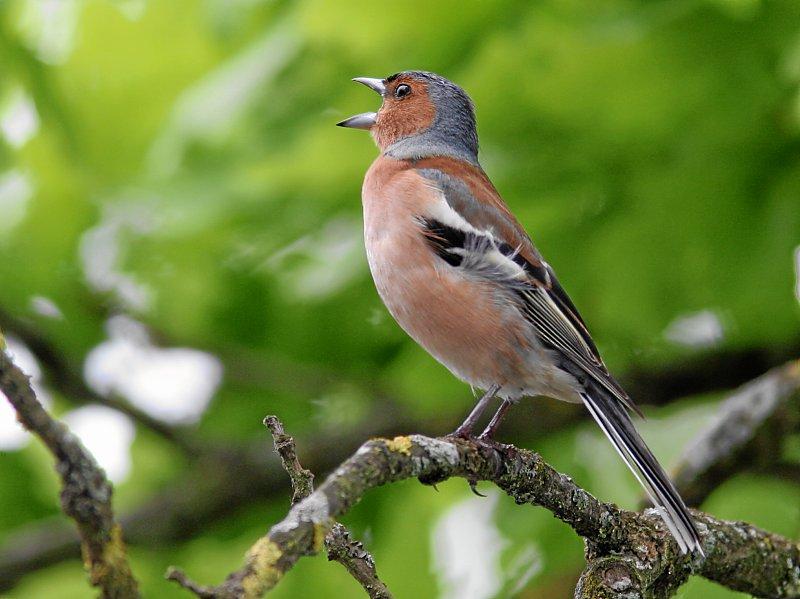 Art
Buchfink
Singvogel
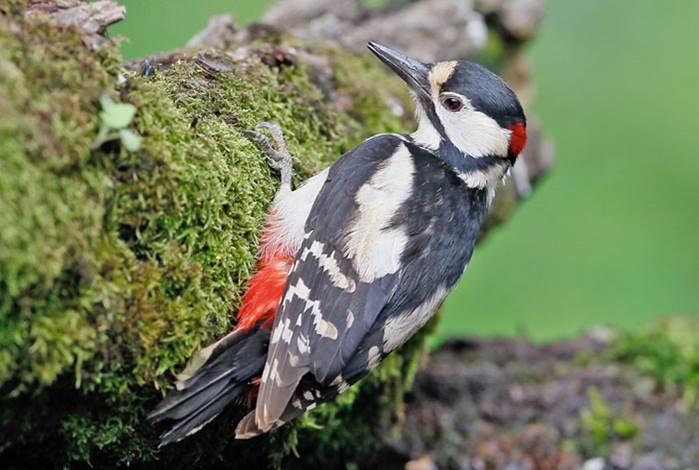 Art
Buntspecht
Singvogel
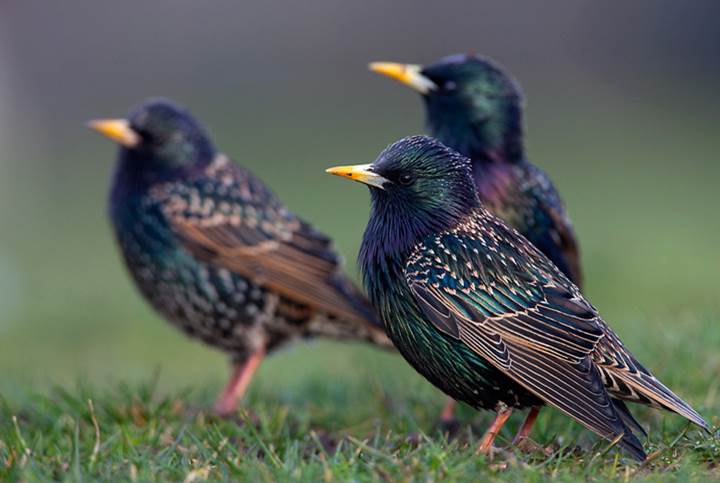 Art
Star
Singvogel
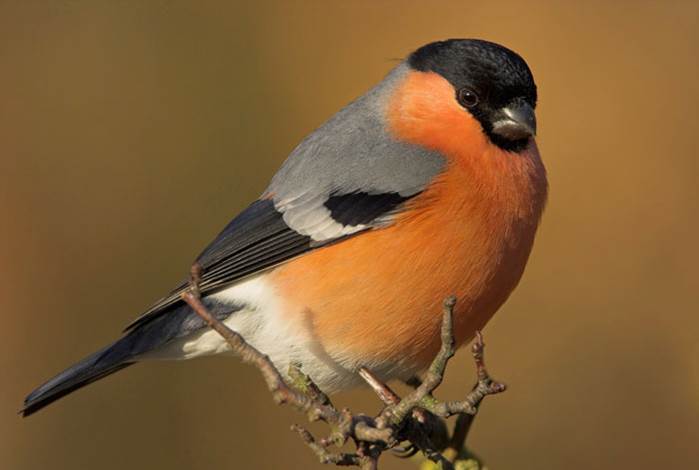 Art
Gimpel / Dompfaff
Singvogel
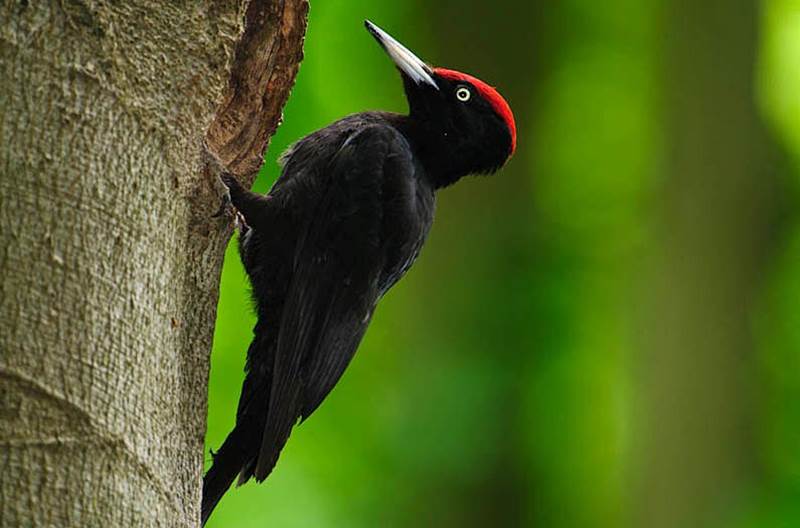 Art
Schwarzspecht
Singvogel
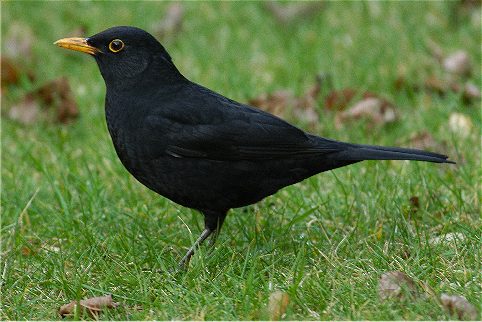 Art
Amsel / Schwarzdrossel
Singvogel
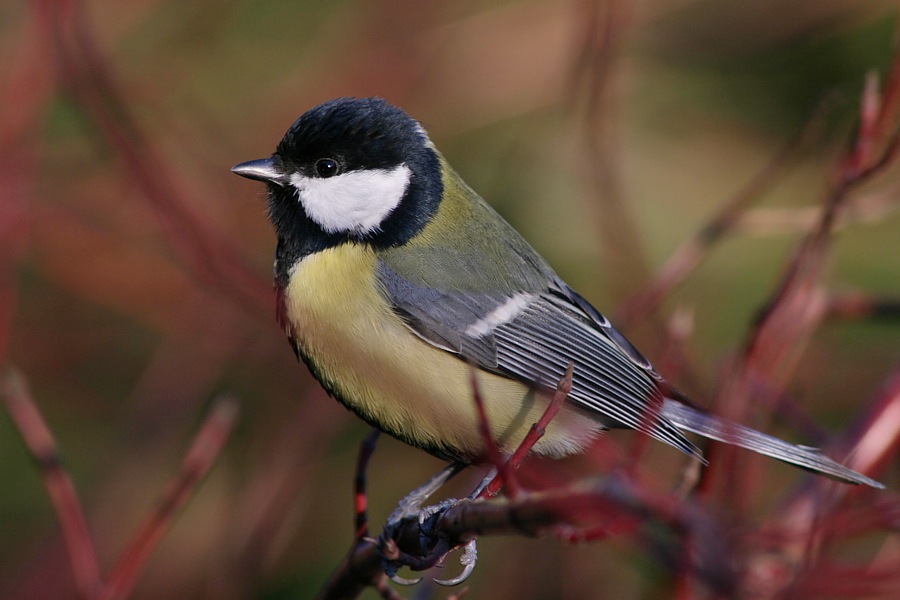 Art
Kohlmeise
Singvogel
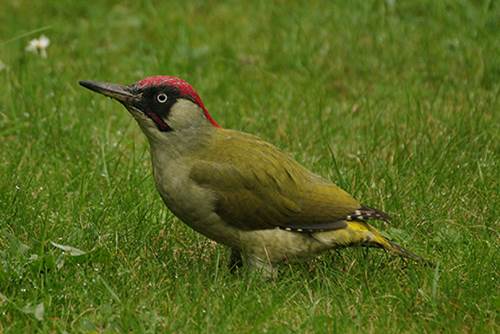 Art
Grünspecht
Singvogel
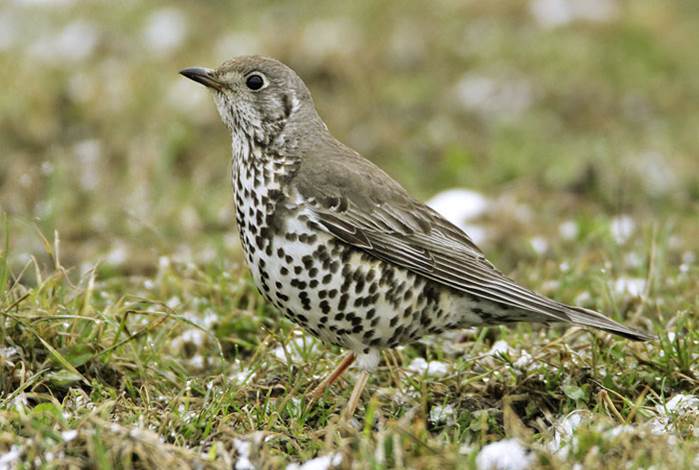 Art
Misteldrossel
Singvogel
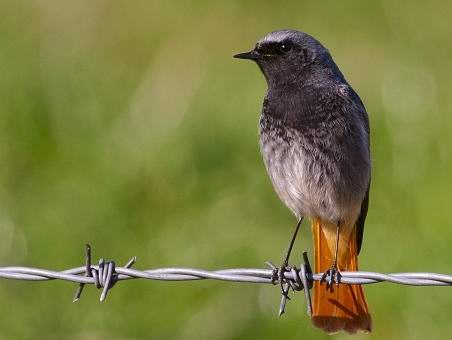 Art
Hausrotschwanz
Singvogel
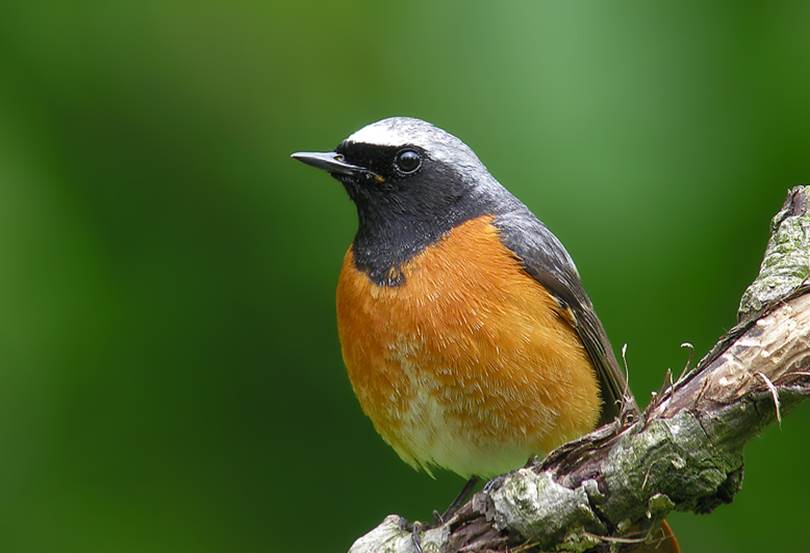 Art
Gartenrotschwanz
Singvogel
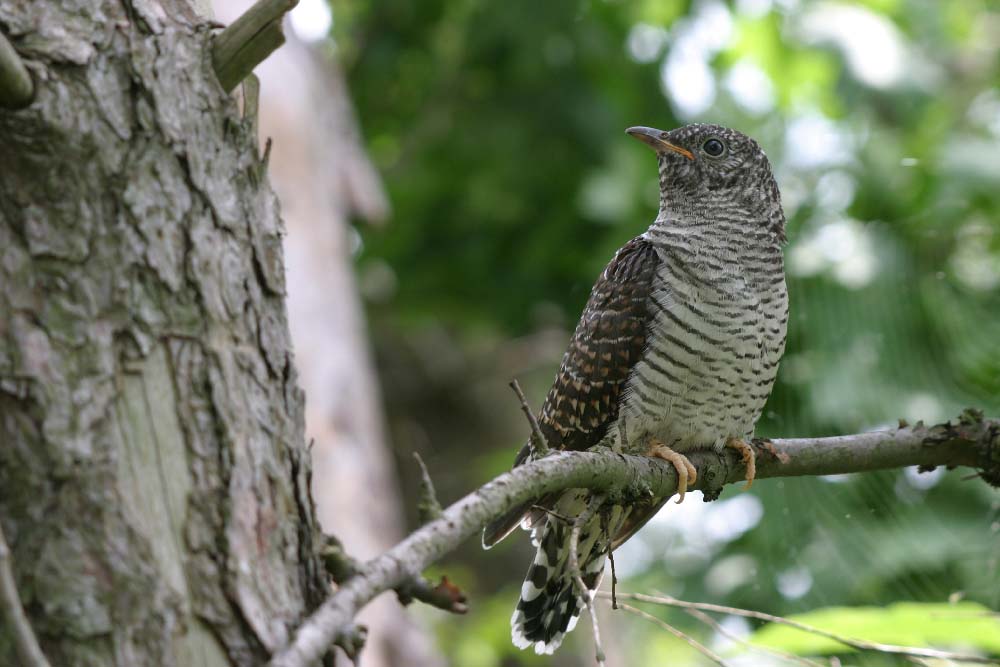 Art
Kuckuck
Singvogel
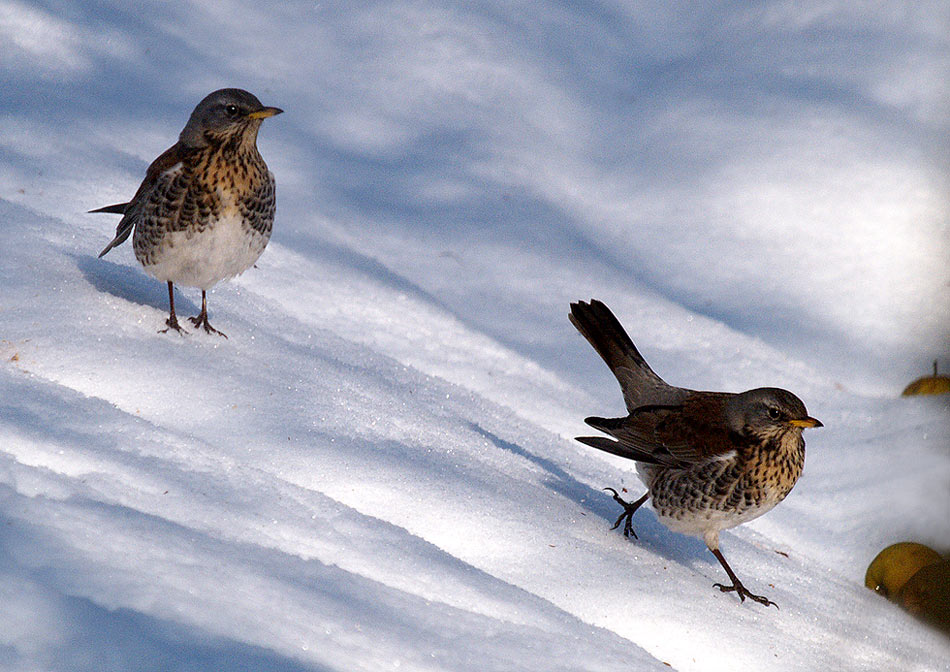 Art
Wachholderdrossel
Singvogel
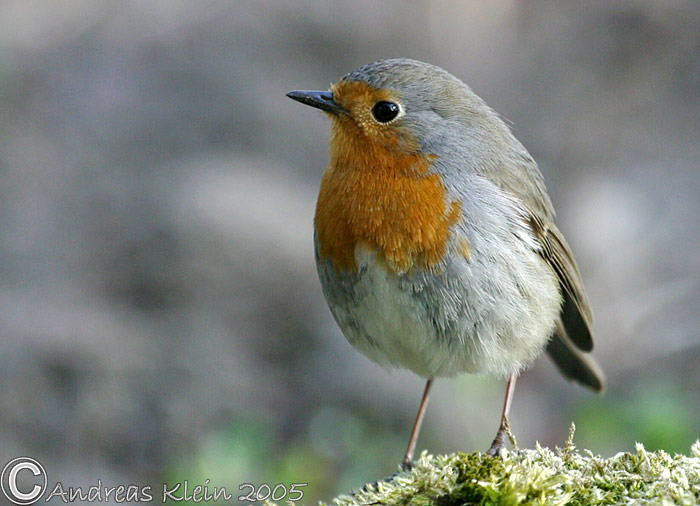 Art
Rotkehlchen
Singvogel
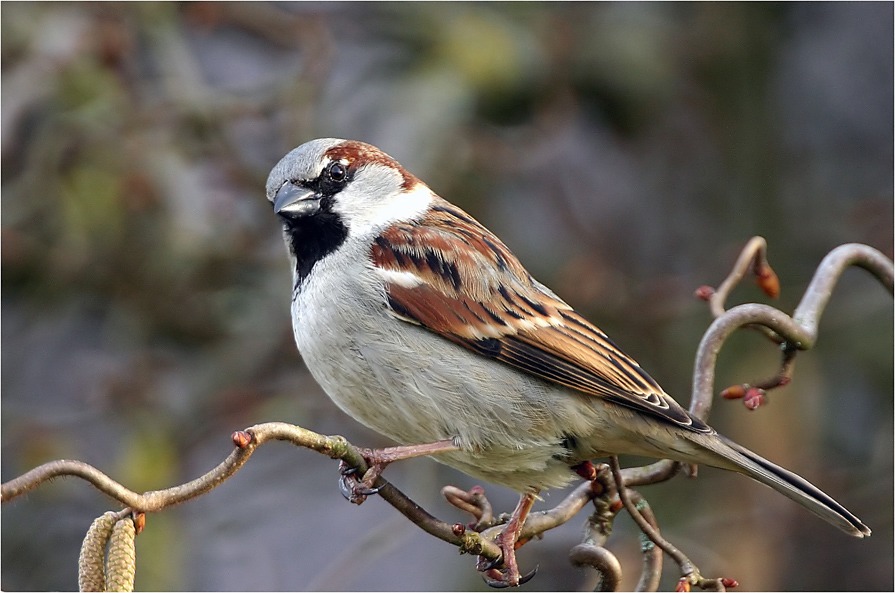 Art
Haussperling
Singvogel
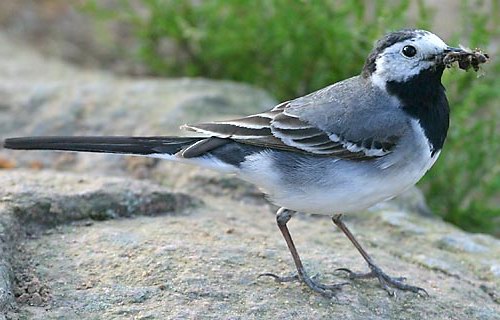 Art
Bachstelze
Singvogel
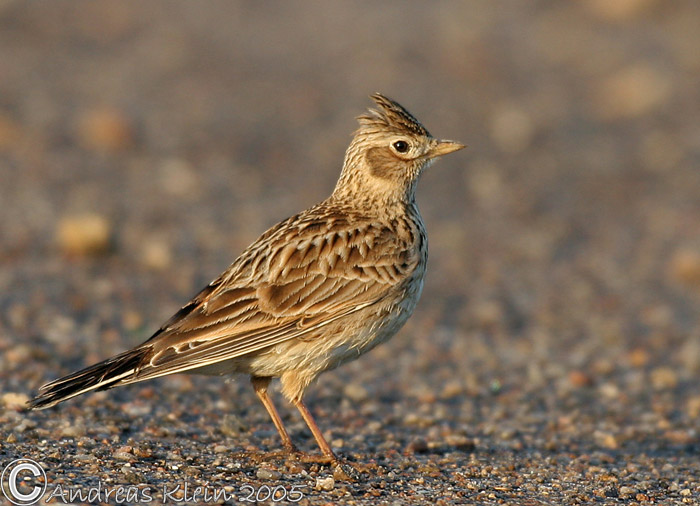 Art
Feldlerche
Singvogel
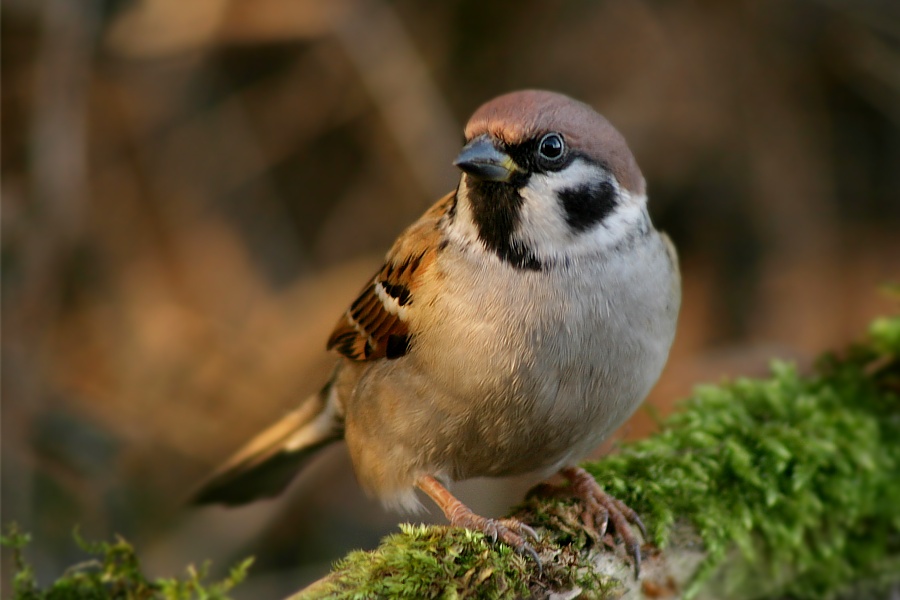 Art
Feldsperling
Singvogel
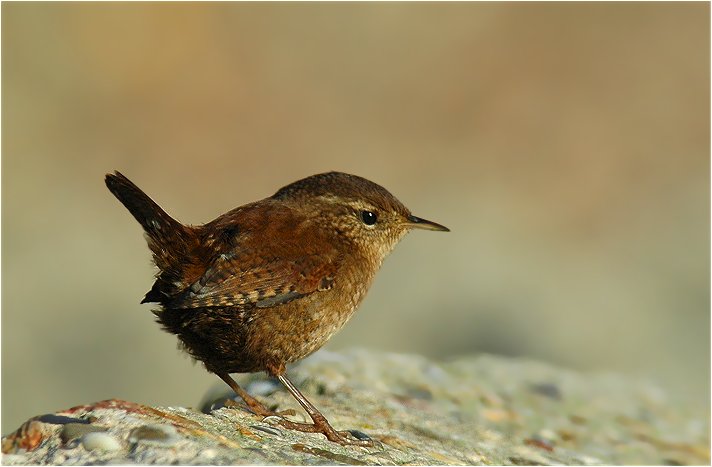 Art
Zaunkönig
Singvogel
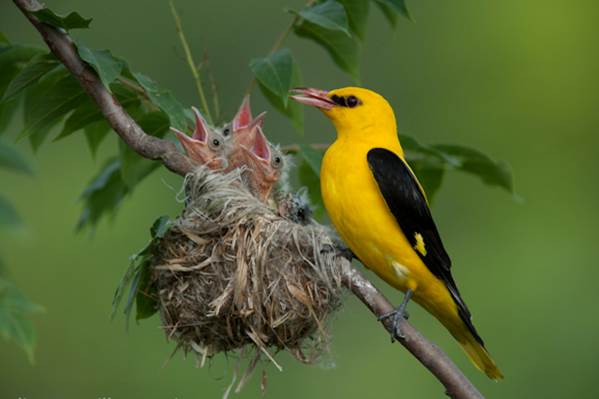 Art
Pirol
Singvogel
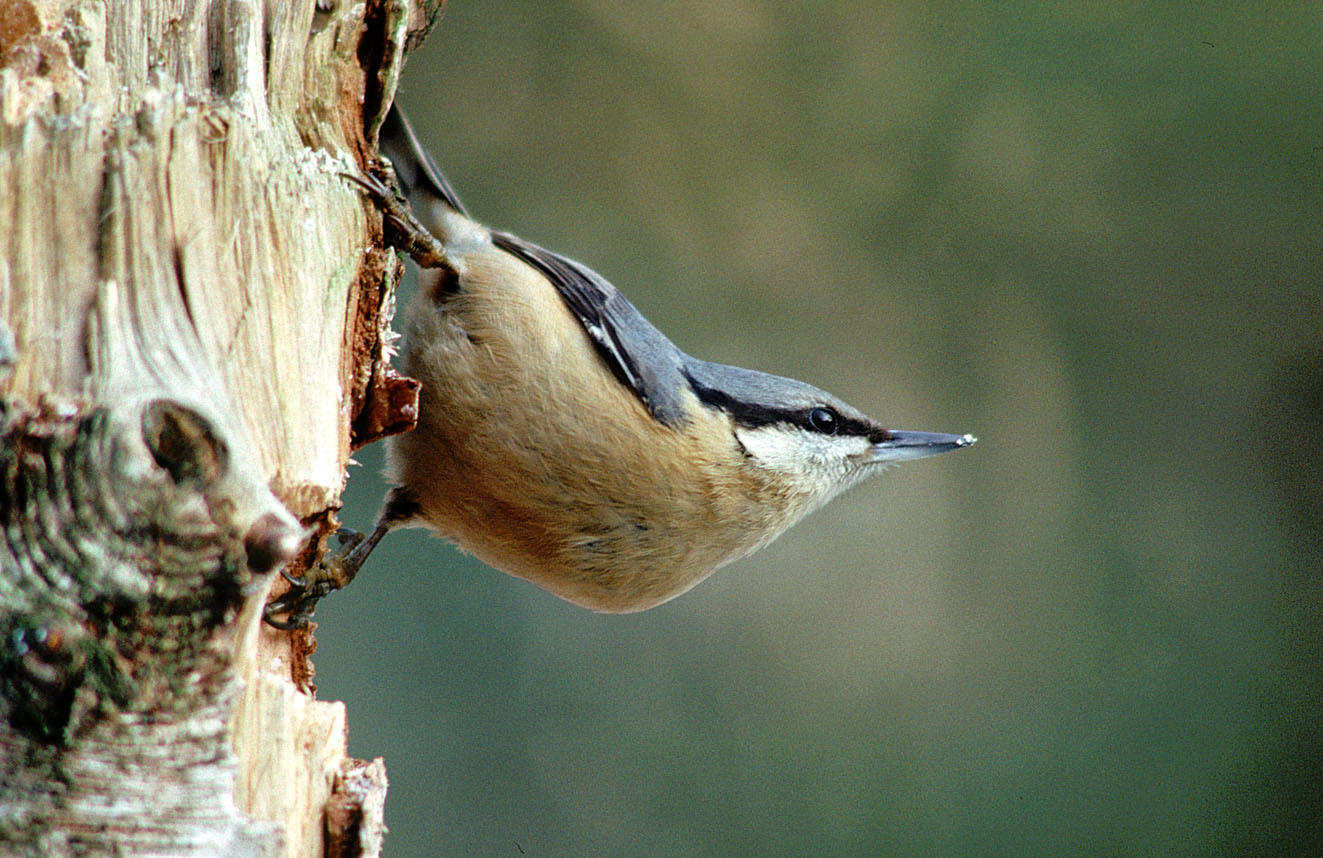 Art
Kleiber
Singvogel
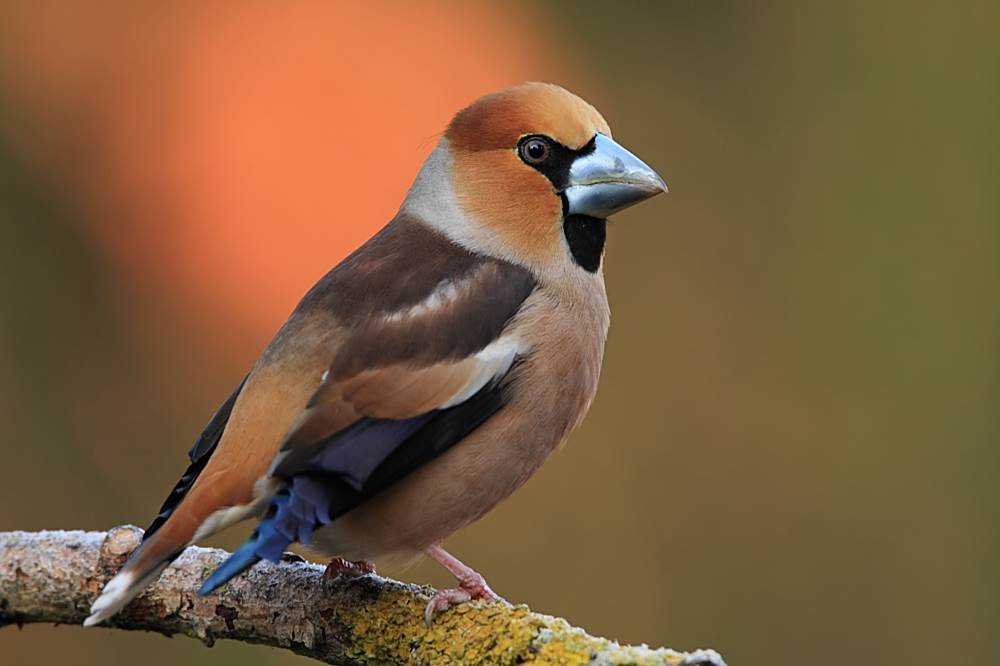 Art
Kernbeisser
Singvogel
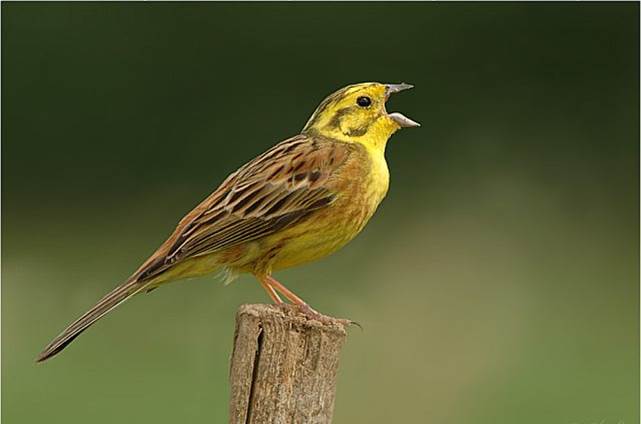 Art
Goldammer
Singvogel
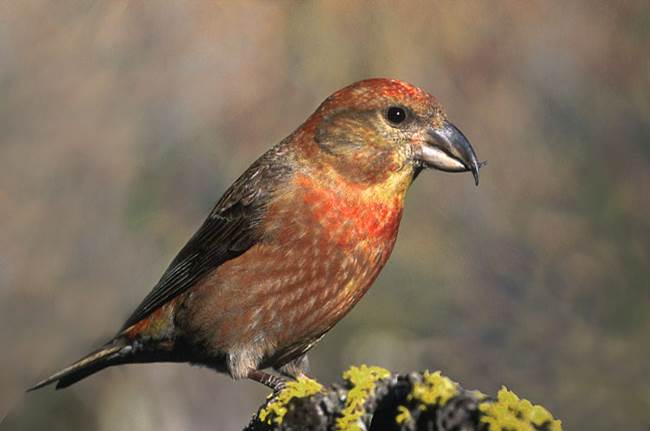 Art
Fichtenkreuzschnabel
Singvogel
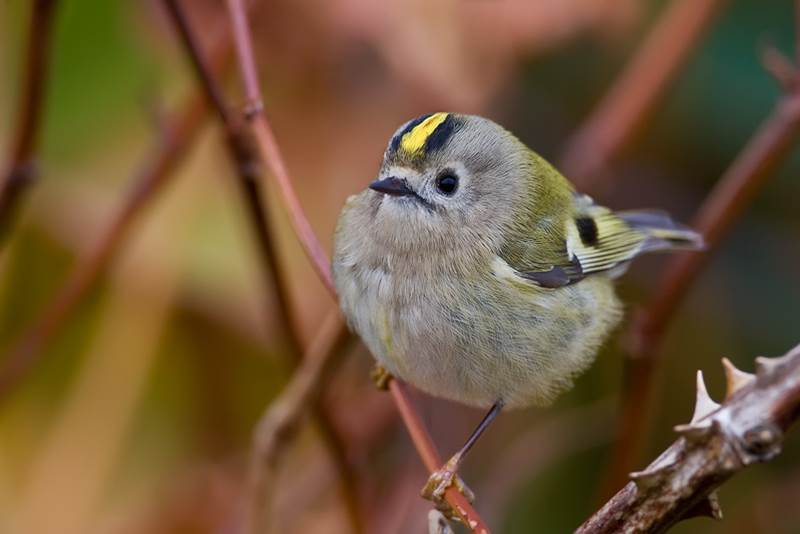 Art
Wintergoldhähnchen
Singvogel
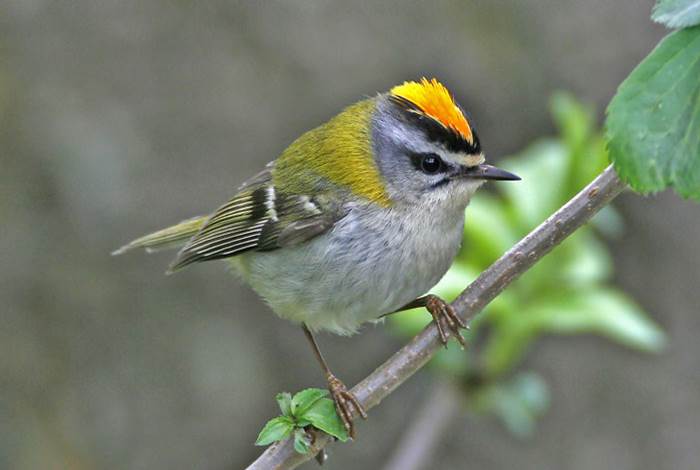 Art
Sommergoldhähnchen
Singvogel
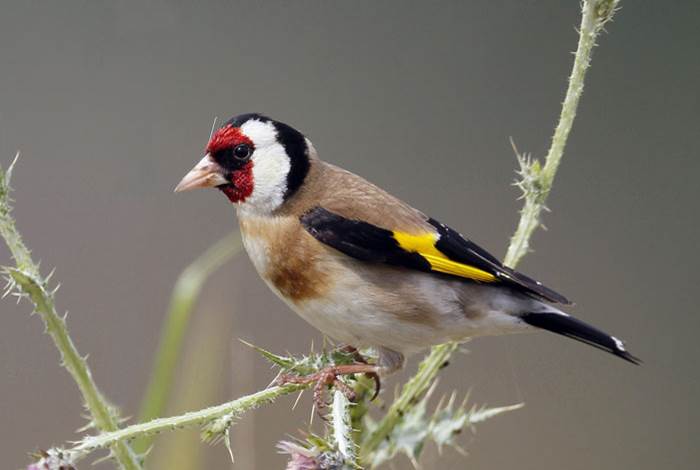 Art
Distelfink / Stieglitz
Singvogel